ПУТЕШЕСТВИЕ ПО СМУТНОМУ ВРЕМЕНИ
МАРШРУТНЫЙ ЛИСТ
Федор Иванович – последний Рюрикович
Михаил 1 Романов на троне
Лжедмитрий 1-САМОЗВАНЕЦ
Борис Годунов – первый боярин на троне
Народ- освободитель
Василий Шуйский- СВЕРГНУТЫЙ ЦАРЬ
ЛЖЕДМИТРИЙ I- САМОЗВАНЕЦ
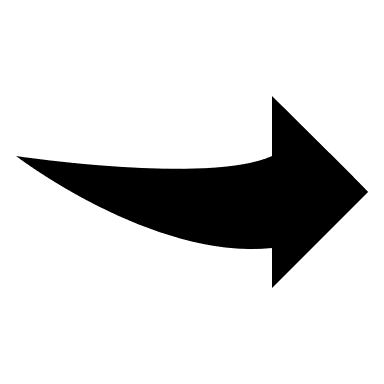 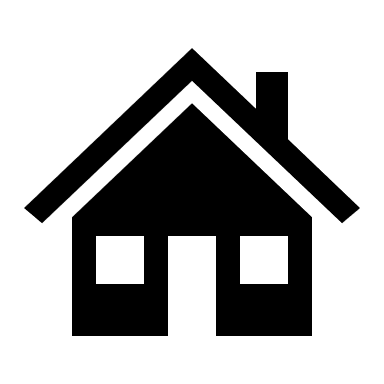 В какие годы правил Лжедмитрий I?
10 баллов
а) 1605-1606 б) 1689-1725 в) 1533-1554
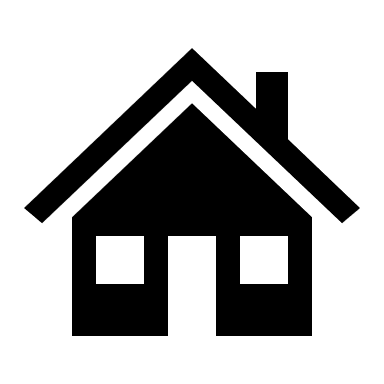 В какие годы правил Лжедмитрий I?
10 баллов
а) 1605-1606 б) 1689-1725 в) 1533-1554
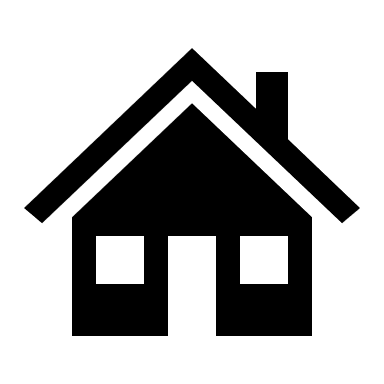 КТО ПОМОГ ЛЖЕДМИТРИЮ 1 ВЗОЙТИ НА ПРЕСТОЛ?
20 баллов
а) УКРАИНАб) ПОЛЬШАв) ГЕРМАНИЯ
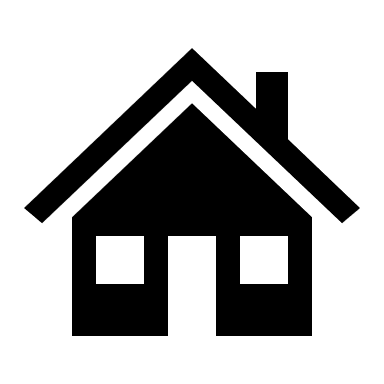 КТО ПОМОГ ЛЖЕДМИТРИЮ 1 ВЗОЙТИ НА ПРЕСТОЛ?
20 баллов
а) УКРАИНАб) ПОЛЬШАв) ГЕРМАНИЯ
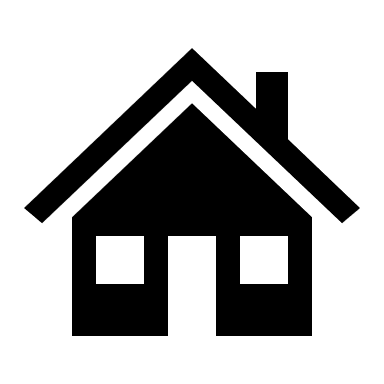 В КАКОМ ГОДУ БЫЛ УБИТ ЛЖЕДМИТРИЙ 1?
30 баллов
а) 1604б) 1606в) 1607
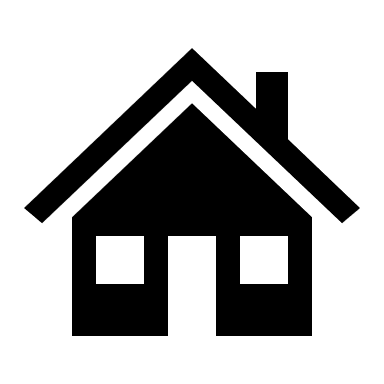 В КАКОМ ГОДУ БЫЛ УБИТ ЛЖЕДМИТРИЙ 1?
30 баллов
а) 1604б) 1606в) 1607
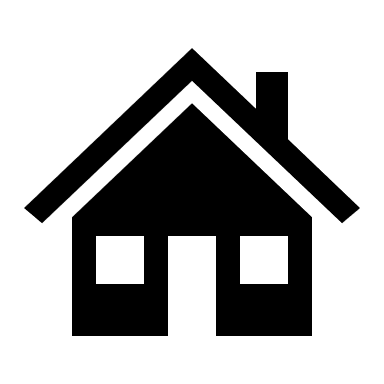 КАК ЗВАЛИ ЖЕНУ ЛЖЕДМИТРИЯ 1?
40 баллов
а) МАРИЯ СКУРАТОВАб) ИРИНА ГОДУНОВАв) МАРИНА МНИШЕК
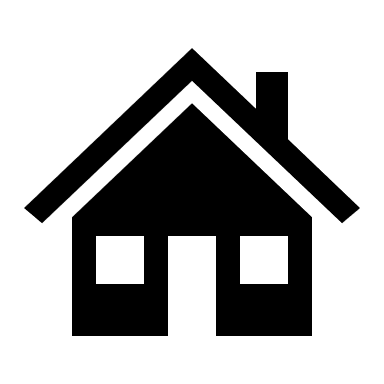 КАК ЗВАЛИ ЖЕНУ ЛЖЕДМИТРИЯ 1?
40 баллов
а) МАРИЯ СКУРАТОВАб) ИРИНА ГОДУНОВАв) МАРИНА МНИШЕК
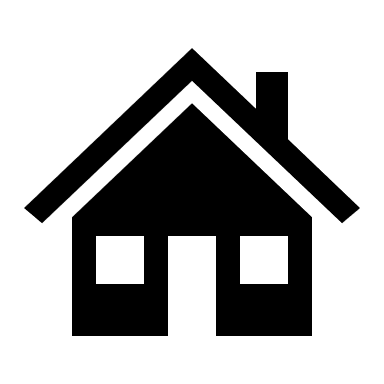 ВАСИЛИЙ ШУЙСКИЙ- СВЕРГНУТЫЙ ЦАРЬ
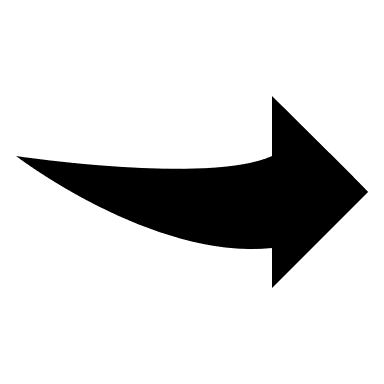 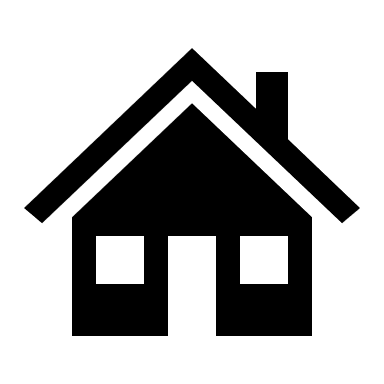 Кто организовал ссылку василиЯ шуйскоГО?
10 баллов
а) БОРИС ГОДУНОВб) ИВАН ГРОЗНЫЙв) ФЕДОР ИОАННОВИЧ
г) БОГДАН БЕЛЬСКИЙ
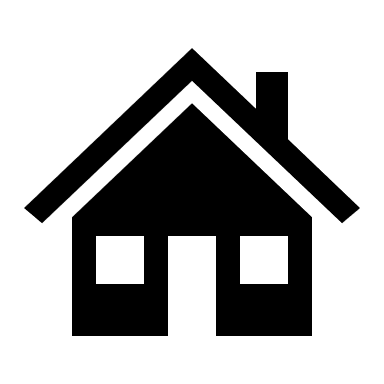 Кто организовал ссылку василиЯ шуйскоГО?
10 баллов
а) БОРИС ГОДУНОВб) ИВАН ГРОЗНЫЙв) ФЕДОР ИОАННОВИЧ
г) БОГДАН БЕЛЬСКИЙ
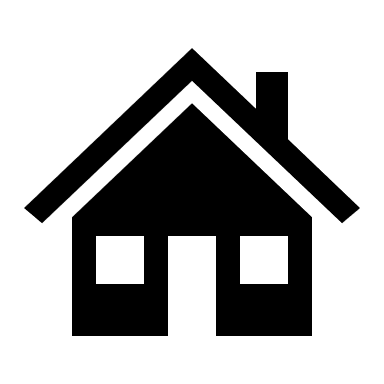 ПРОТИВ КОГО ВАСИЛИЙ ШУЙСКИЙ ОРГАНИЗОВАЛ ЗАГОВОР?
20 баллов
а) ИВАН ГРОЗНЫЙб) ФЕДОР ИОАННОВИЧв) БОРИС ГОДУНОВ
г) ЛЖЕДМИТРИЙ I
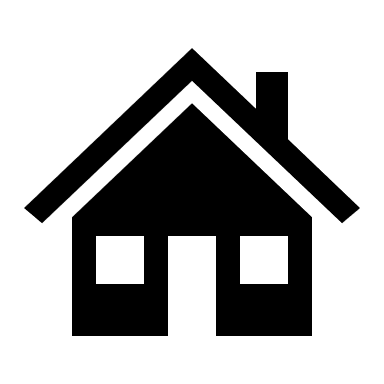 ПРОТИВ КОГО ВАСИЛИЙ ШУЙСКИЙ ОРГАНИЗОВАЛ ЗАГОВОР?
20 баллов
а) ИВАН ГРОЗНЫЙб) ФЕДОР ИОАННОВИЧв) БОРИС ГОДУНОВ
г) ЛЖЕДМИТРИЙ I
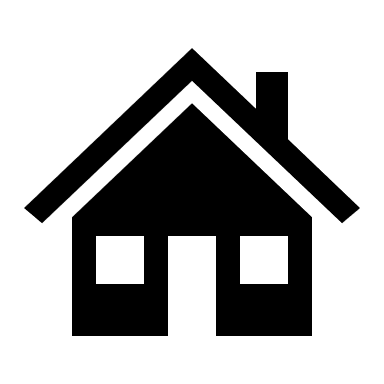 НА КАКОМ ПОРТРЕТЕ ИЗОБРАЖЕН ВАСИЛИЙ ШУЙСКИЙ?
30 баллов
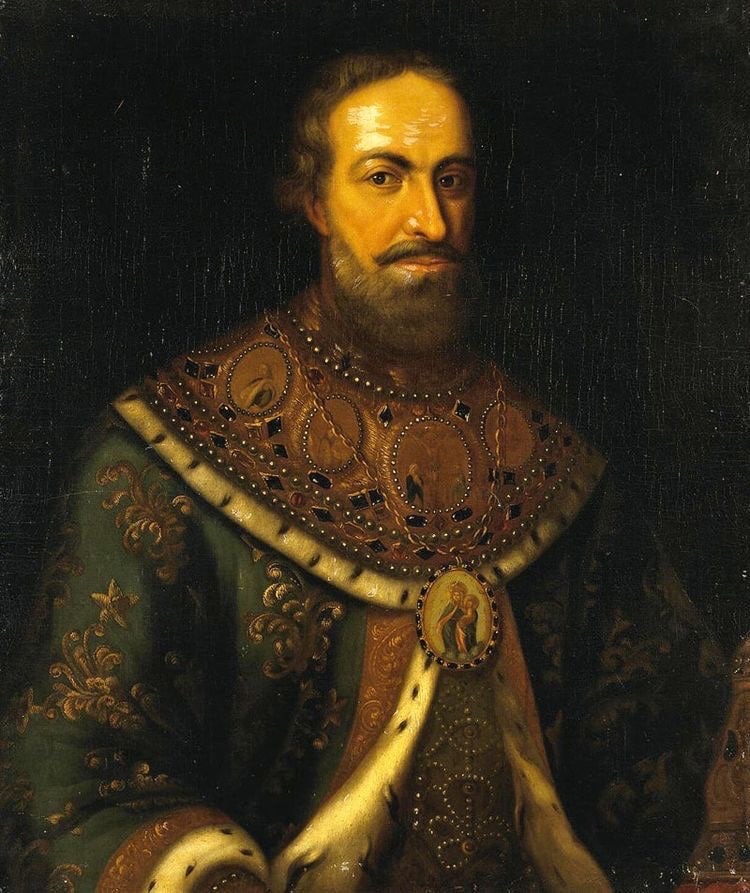 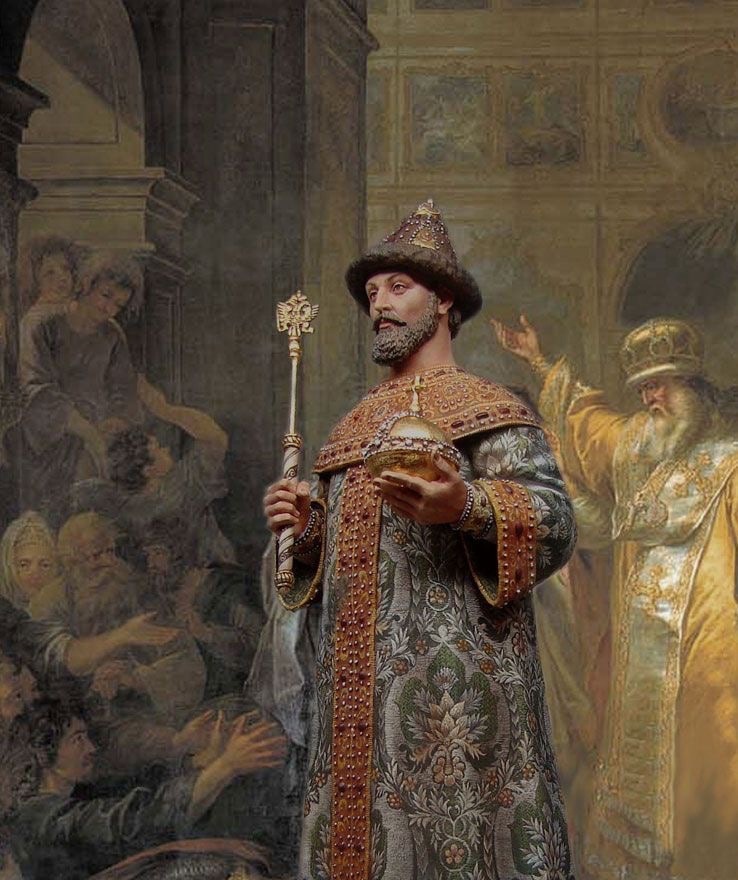 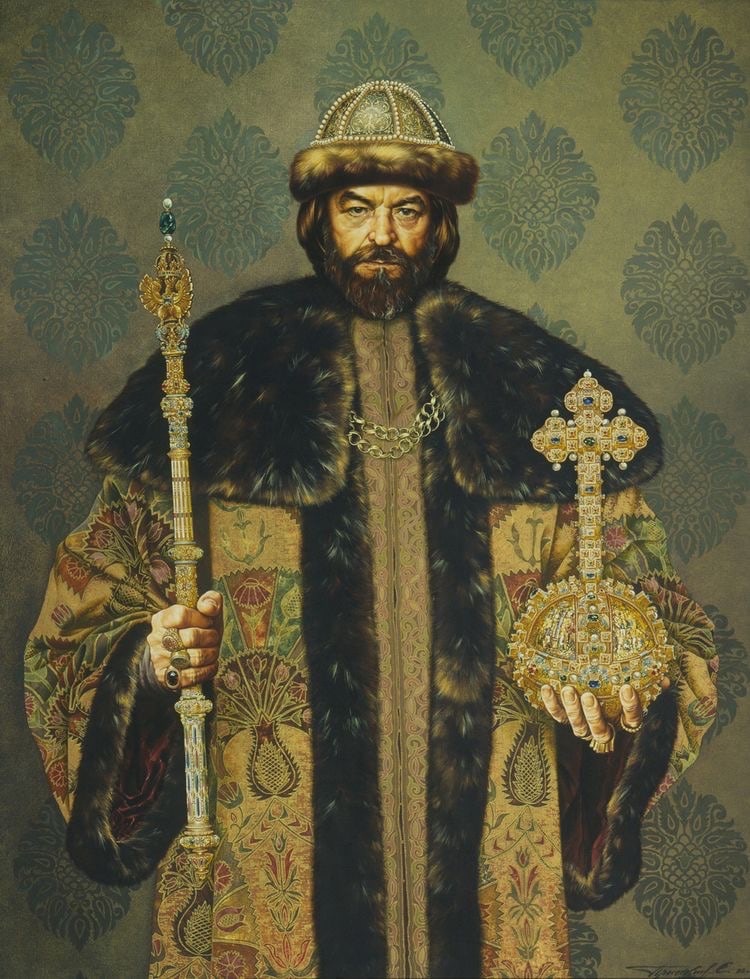 1
2
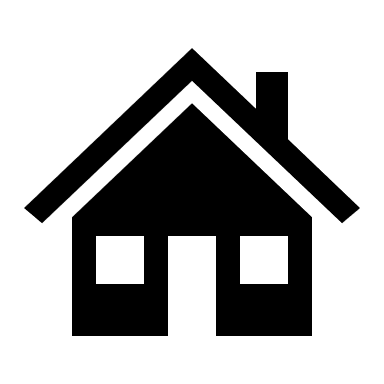 3
На каком портрете изображен василий шуйский?
30 баллов
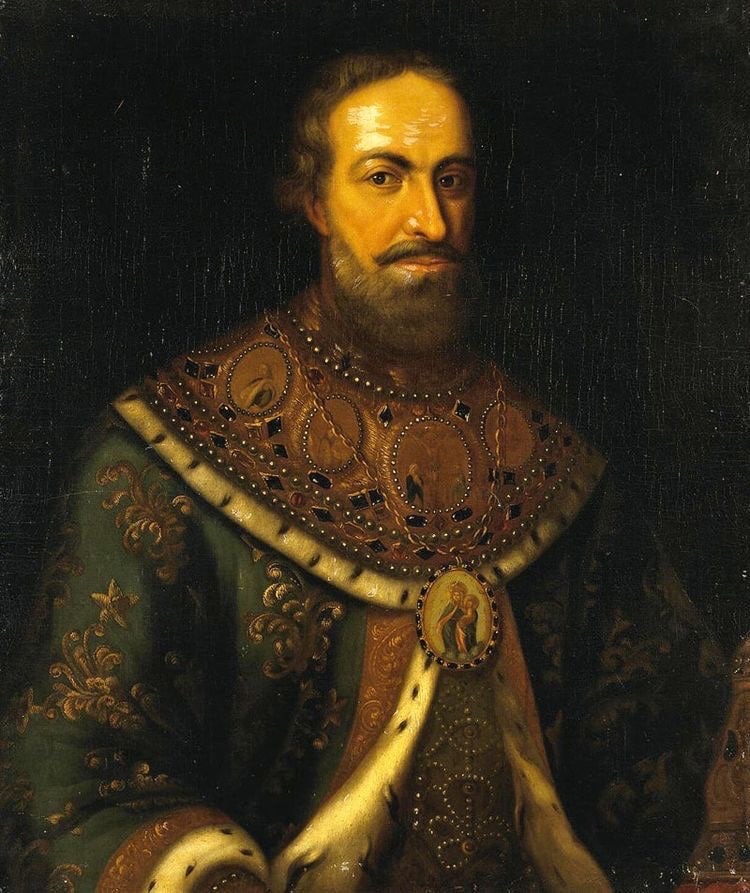 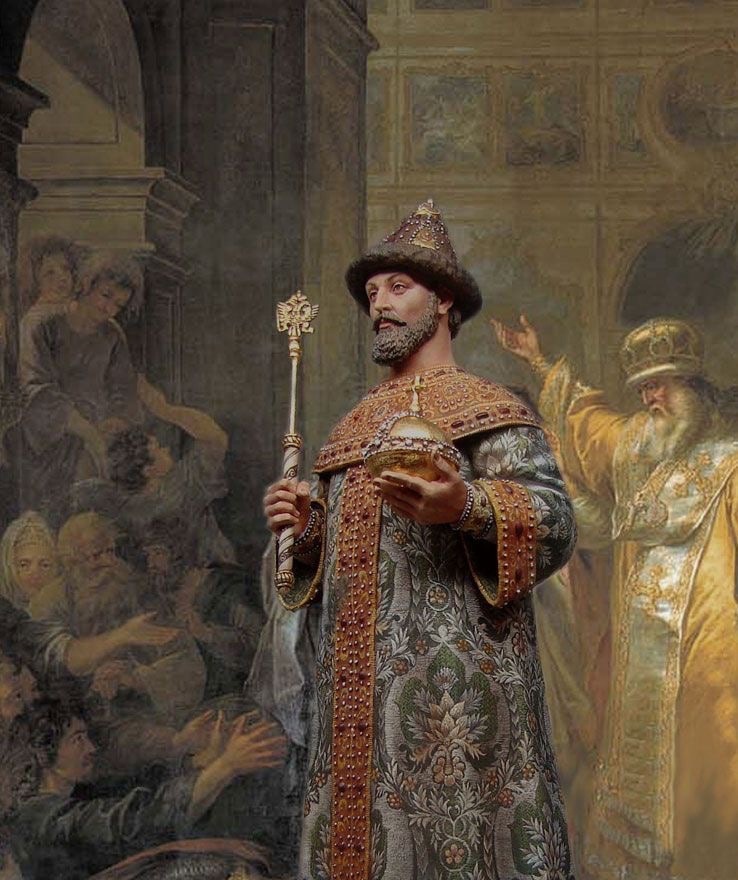 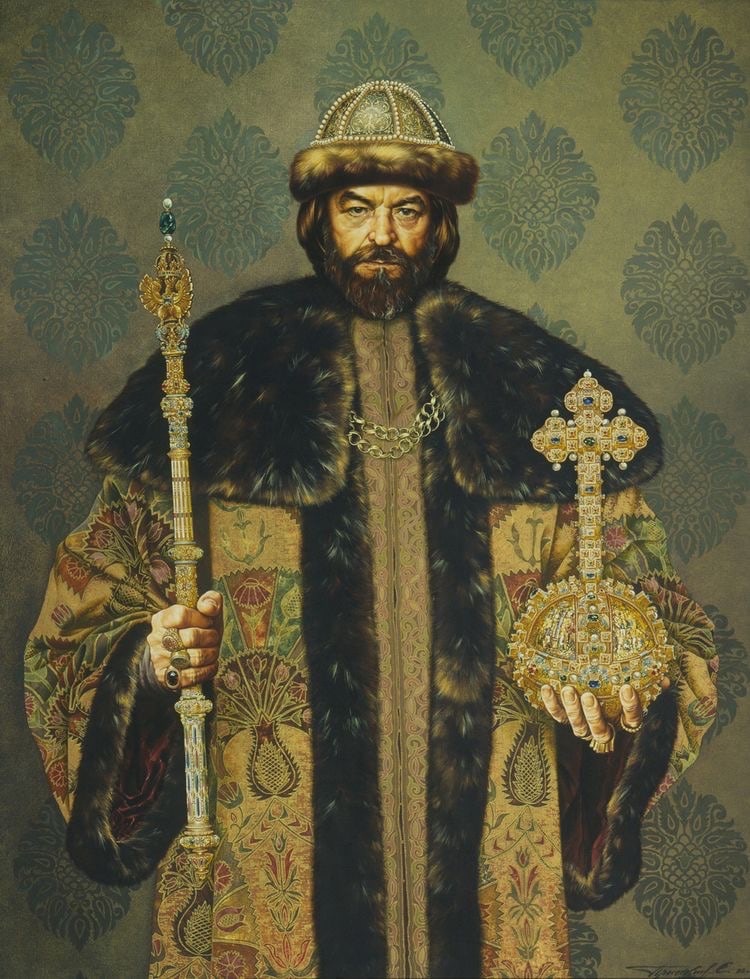 2
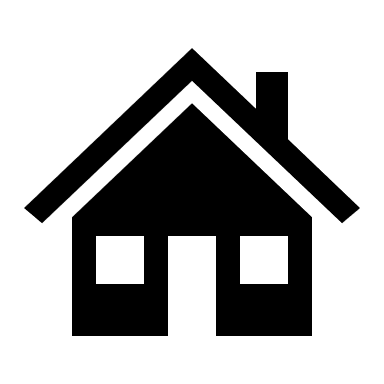 3
1
КЕМ БЫЛ ДО ВОЦАРЕНИЯ ВАСИЛИЙ ШУЙСКИЙ?
40 баллов
а) КНЯЗЕМб) КРЕСТЬЯНИНОМв) БОЯРИНОМ
г) КУПЦОМ
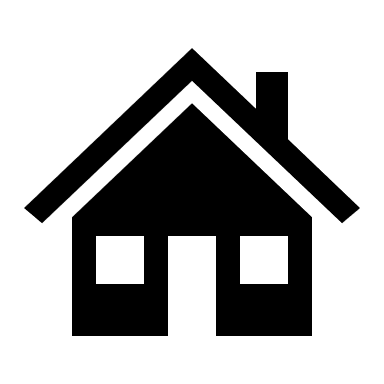 КЕМ БЫЛ ДО ВОЦАРЕНИЯ ВАСИЛИЙ ШУЙСКИЙ?
40 баллов
а) КНЯЗЕМб) КРЕСТЬЯНИНОМв) БОЯРИНОМ
г) КУПЦОМ
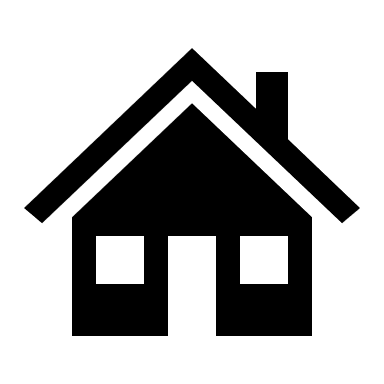 В КАКОМ ГОДУ БЫЛ УСТАНОВЛЕН НОВЫЙ СВОД ЗАКОНОВ ПОД НАЗВАНИЕМ «СОБОРНОЕ УЛОЖЕНИЕ»?
50 баллов
а) 1607б) 1609в) 1595
г) 1612
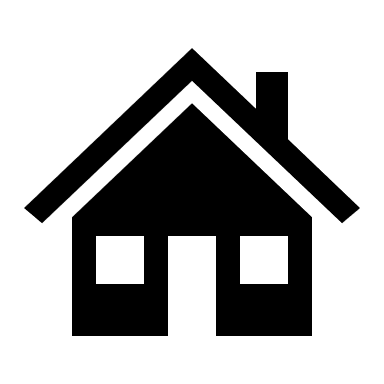 В КАКОМ ГОДУ БЫЛ УСТАНОВЛЕН НОВЫЙ СВОД ЗАКОНОВ ПОД НАЗВАНИЕМ «СОБОРНОЕ УЛОЖЕНИЕ»?
50 баллов
а) 1607б) 1609в) 1595
г) 1612
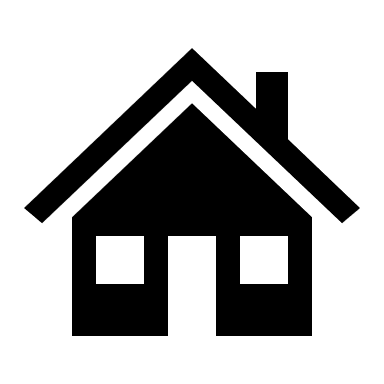 КТО СТАЛ НОВЫМ ЦАРЕМ ПОСЛЕ СВЕРЖЕНИЯ ВАСИЛИЯ ШУЙСКОГО?
60 баллов
а) МИХАИЛ РОМАНОВб) ЛЖЕДМИТРИЙ IIв) ИВАН БОЛОТНИКОВ
г) МАРИНА МНИШЕК
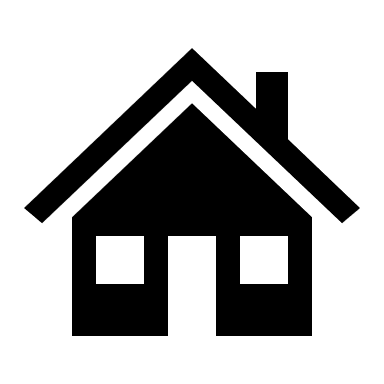 КТО СТАЛ НОВЫМ ЦАРЕМ ПОСЛЕ СВЕРЖЕНИЯ ВАСИЛИЯ ШУЙСКОГО?
60 баллов
а) МИХАИЛ РОМАНОВб) ЛЖЕДМИТРИЙ IIв) ИВАН БОЛОТНИКОВ
г) МАРИНА МНИШЕК
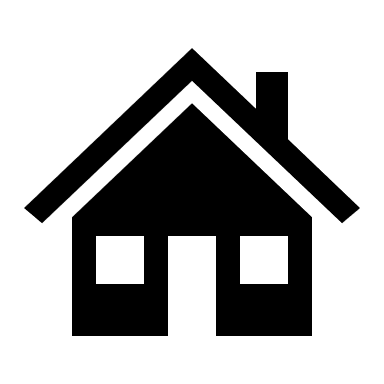 ЗАПОЛНИТЕ ПРОПУСКИ В ТЕКСТЕ:
70 баллов
В__ году Василия Шуйского свергли с престола и вывезли в __. Там он и умер в __ году. К власти в Москве пришло боярское правительство, получившее название __.
А) Июль 1610
 Б) Новгород
 В) Польша
 Г) 1608
 Д) Сентябрь 1612
Е) «Семибоярщина»
Ж) «Торжественная присяга»
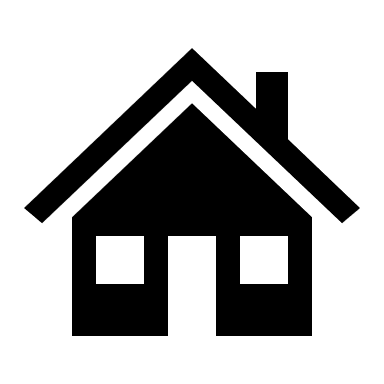 ЗАПОЛНИТЕ ПРОПУСКИ В ТЕКСТЕ:
70 баллов
В 1610 году Василия Шуйского свергли с престола и вывезли в Польшу. Там он и умер в 1612 году. К власти в Москве пришло боярское правительство, получившее название «Семибоярщина».
А) 1610
 Б) Новгород
 В) Польша
 Г) 1608
 Д) 1612
Е) «Семибоярщина»
Ж) «Торжественная присяга»
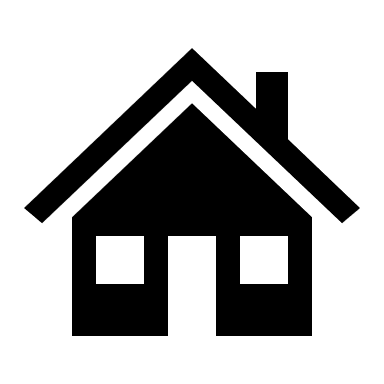 БОРИС ГОДУНОВ – ПЕРВЫЙ БОЯРИН НА ТРОНЕ
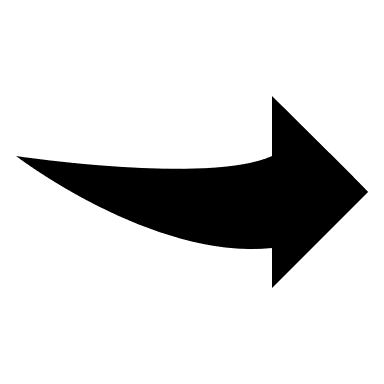 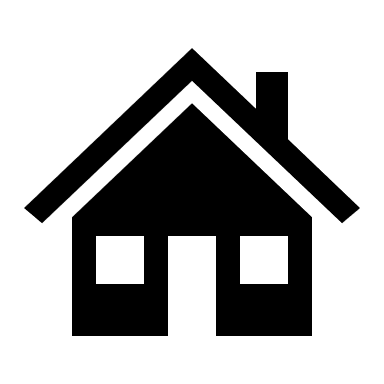 В КАКОМ ГОДУ БОРИС ГОДУНОВ ВЗОШЕЛ НА ПРЕСТОЛ?
10 баллов
а) 1613б) 1598в) 1605
г) 1591
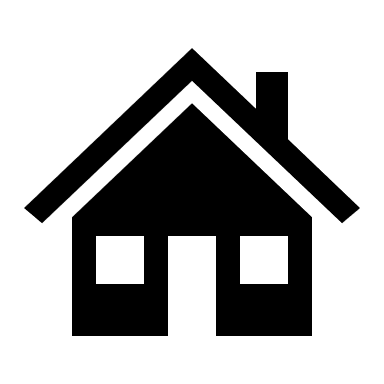 В КАКОМ ГОДУ БОРИС ГОДУНОВ ВЗОШЕЛ НА ПРЕСТОЛ?
10 баллов
а) 1613б) 1598в) 1605
г) 1591
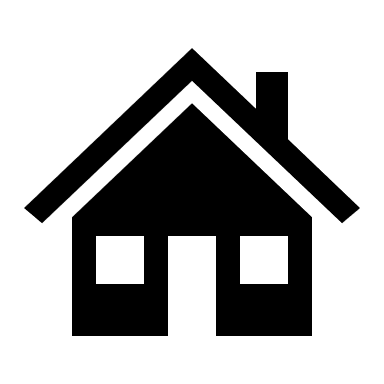 КАКОЕ СОБЫТИЕ ПРИВЕЛО К НАРОДНЫМ ВОССТАНИЯМ В 1601-1603 ГОДАМ?
20 баллов
а) ПОДНЯЛИСЬ ЦЕНЫ НА СОЛЬб) ПОЯВИЛСЯ ЛЖЕДМИТРИЙ 1в) НЕУРОЖАЙ И ГОЛОД
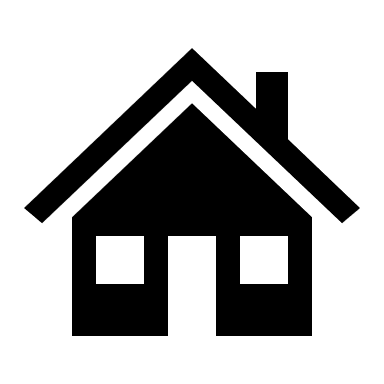 КАКОЕ СОБЫТИЕ ПРИВЕЛО К НАРОДНЫМ ВОССТАНИЯМ В 1601-1603 ГОДАМ?
20 баллов
а) ПОДНЯЛИСЬ ЦЕНЫ НА СОЛЬб) ПОЯВИЛСЯ ЛЖЕДМИТРИЙ 1в) НЕУРОЖАЙ И ГОЛОД
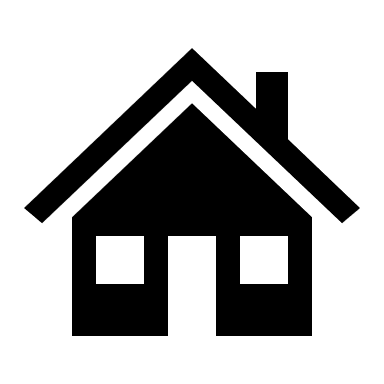 БОРИС ГОДУНОВ ПРИХОДИТСЯ ФЕДОРУ ИВАНОВИЧУ…
30 баллов
а) СЫНОМб) БРАТОМв) ШУРИНОМ
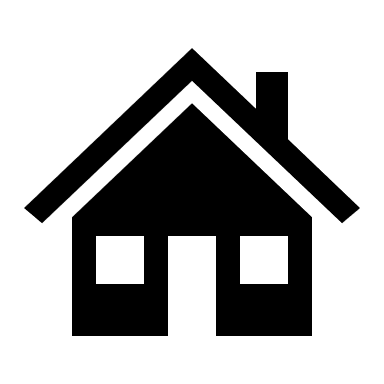 БОРИС ГОДУНОВ ПРИХОДИТСЯ ФЕДОРУ ИВАНОВИЧУ…
30 баллов
а) СЫНОМб) БРАТОМв) ШУРИНОМ
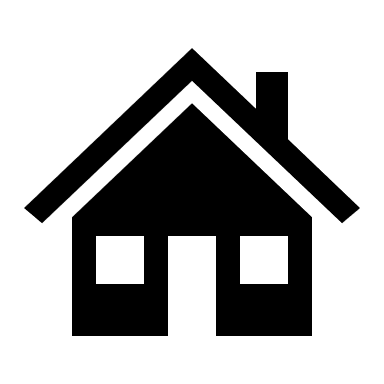 ЧТО БЫЛО ОДНИМ ИЗ УСПЕХОВ ВНЕШНЕЙ ПОЛИТИКИ БОРИСА ГОДУНОВА?
50 баллов
а) ПРИСОЕДИНЕНИЕ КАЗАНИб) ВОЗВРАЩЕНИЕ ИВАНГОРОДА, ЯМА,КОПОЛЬЯ И КОРЕЛЫв) ПРИСОЕДИНЕНИЕ СМОЛЕНСКИХ ЗЕМЕЛЬ
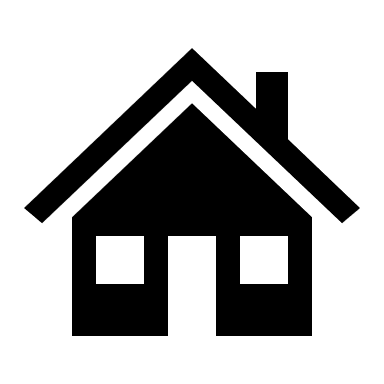 ЧТО БЫЛО ОДНИМ ИЗ УСПЕХОВ ВНЕШНЕЙ ПОЛИТИКИ БОРИСА ГОДУНОВА?
50 баллов
а) ПРИСОЕДИНЕНИЕ КАЗАНИб) ВОЗВРАЩЕНИЕ ИВАНГОРОДА, ЯМА,КОПОЛЬЯ И КОРЕЛЫв) ПРИСОЕДИНЕНИЕ СМОЛЕНСКИХ ЗЕМЕЛЬ
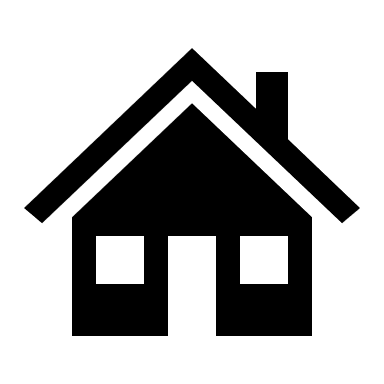 В КАКОМ ГОДУ УМЕР БОРИС ГОДУНОВ?
40 баллов
а) 1598б) 1601в) 1605
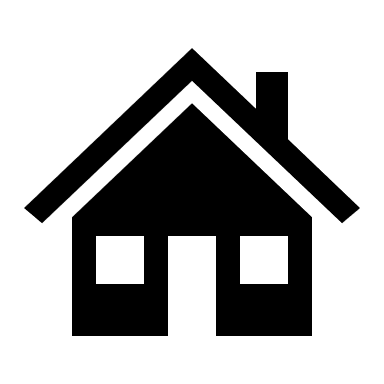 В КАКОМ ГОДУ УМЕР БОРИС ГОДУНОВ?
40 баллов
а) 1598б) 1601в) 1605
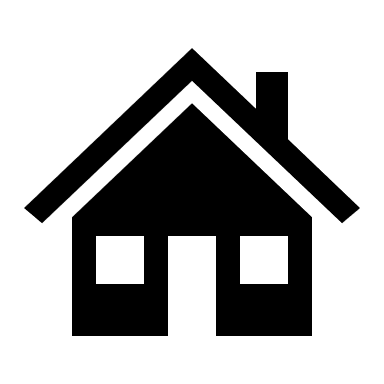 НАРОД- ОСВОБОДИТЕЛЬ
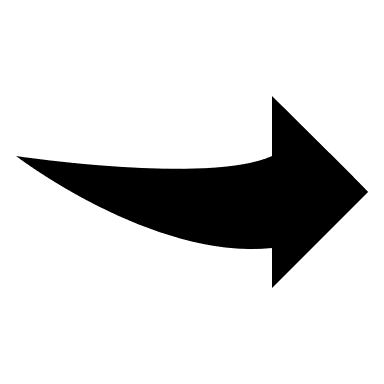 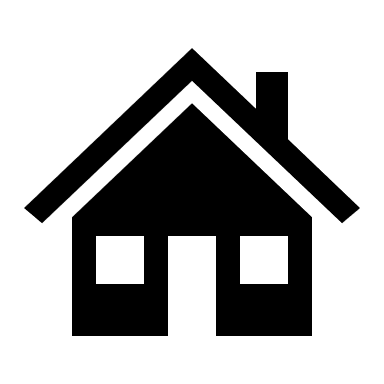 В КАКОМ ГОРОДЕ БЫЛО СФОРМИРОВАНО ВТОРОЕ ОПОЛЧЕНИЕ, ОСВОБОДИВШЕЕ МОСКВУ?
10 баллов
а) казаньб) москвав) нижний новгород
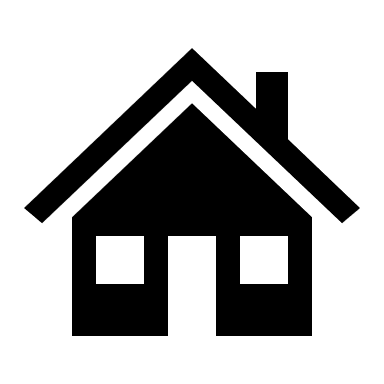 В КАКОМ ГОРОДЕ БЫЛО СФОРМИРОВАНО ВТОРОЕ ОПОЛЧЕНИЕ, ОСВОБОДИВШЕЕ МОСКВУ?
10 баллов
а) казаньб) москвав) нижний новгород
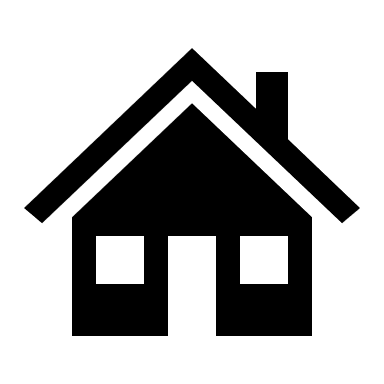 КТО ВОЗГЛАВИЛ НИЖЕГОРОДСКОЕ (ВТОРОЕ) ОПОЛЧЕНИЕ?
15 баллов
а) КОЗЬМА МИНИ И ДМИТРИЙ ПОЖАРСКИЙб) МИХАИЛ КУТУЗОВв) ВЕЩИЙ ОЛЕГ
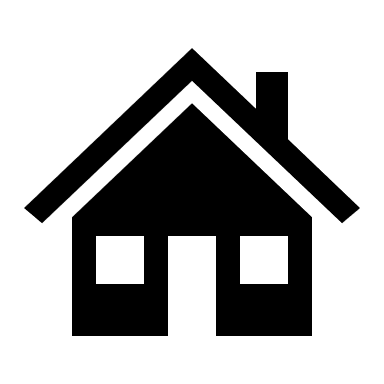 КТО ВОЗГЛАВИЛ НИЖЕГОРОДСКОЕ (ВТОРОЕ) ОПОЛЧЕНИЕ?
15 баллов
а) КОЗЬМА МИНИ И ДМИТРИЙ ПОЖАРСКИЙб) МИХАИЛ КУТУЗОВв) ВЕЩИЙ ОЛЕГ
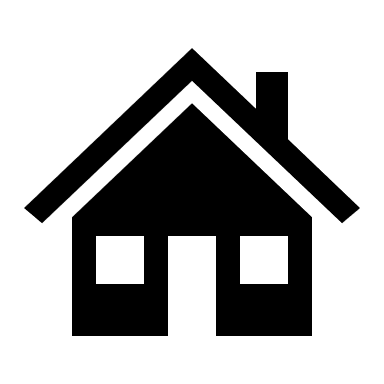 20 баллов
В КАКОМ ГОРОДЕ ЖИЛ ДМИТРИЙ ПОЖАРСКИЙ?
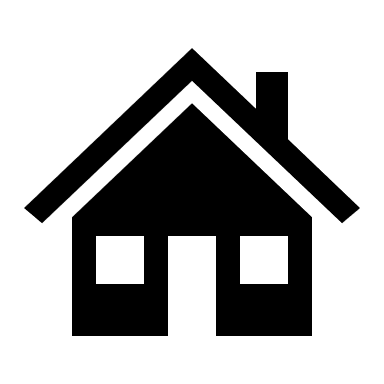 В КАКОМ ГОРОДЕ ЖИЛ ДМИТРИЙ ПОЖАРСКИЙ?
20 баллов
ОТВЕТ: НИЖНИЙ НОВГОРОД
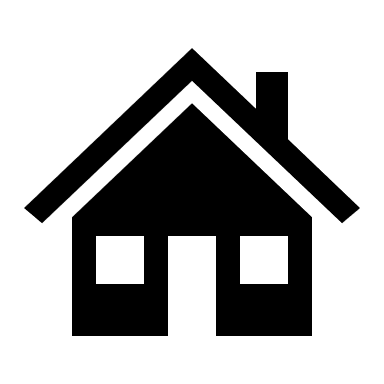 КОГДА БЫЛО СФОРМИРОВАНО (ВТОРОЕ) НИЖЕГОРОДСКОЕ ОПОЛЧЕНИЕ?
25 баллов
а) 1611б) 1602в) 1612
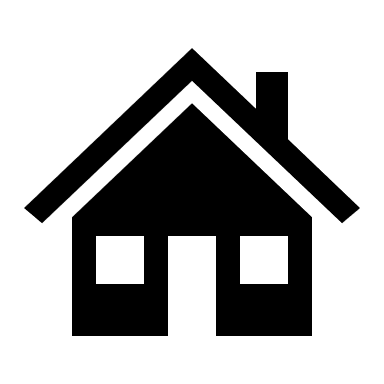 КОГДА БЫЛО СФОРМИРОВАНО (ВТОРОЕ) НИЖЕГОРОДСКОЕ ОПОЛЧЕНИЕ?
25 баллов
а) 1611б) 1602в) 1612
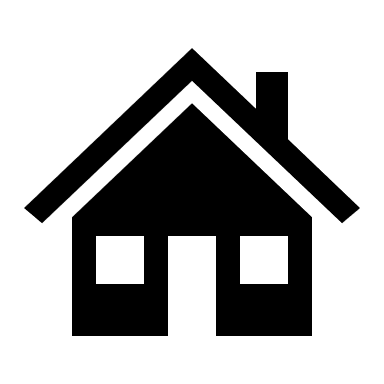 КАКАЯ ВОЙНА ШЛА В ТО ВРЕМЯ, КОГДА НАРОДНОЕ ОПОЛЧЕНИЕ ОСВОБОДИЛО МОСКВУ О ИНТЕРВЕНТОВ?
30 баллов
а) русско-турецкаяб) русско-польскаяв) русско-японская
Интервенты - государства, вмешавшиеся во внутренние дела другого государства
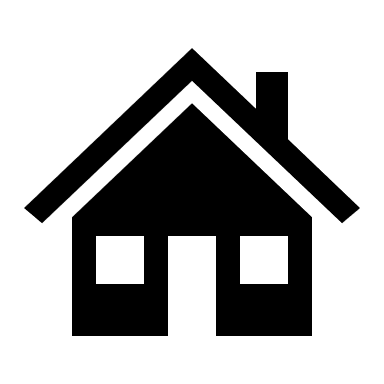 КАКАЯ ВОЙНА ШЛА В ТО ВРЕМЯ, КОГДА НАРОДНОЕ ОПОЛЧЕНИЕ ОСВОБОДИЛО МОСКВУ О ИНТЕРВЕНТОВ?
30 баллов
а) русско-турецкаяб) русско-польскаяв) русско-японская
Интервенты - государства, вмешавшиеся во внутренние дела другого государства
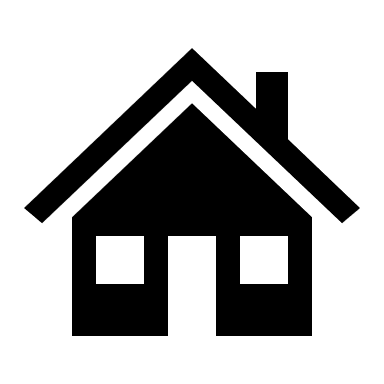 НА КАКОЙ КАРТИНЕ ИЗОБРАЖЕН ДМИТРИЙ ПОЖАРСКИЙ?
35 баллов
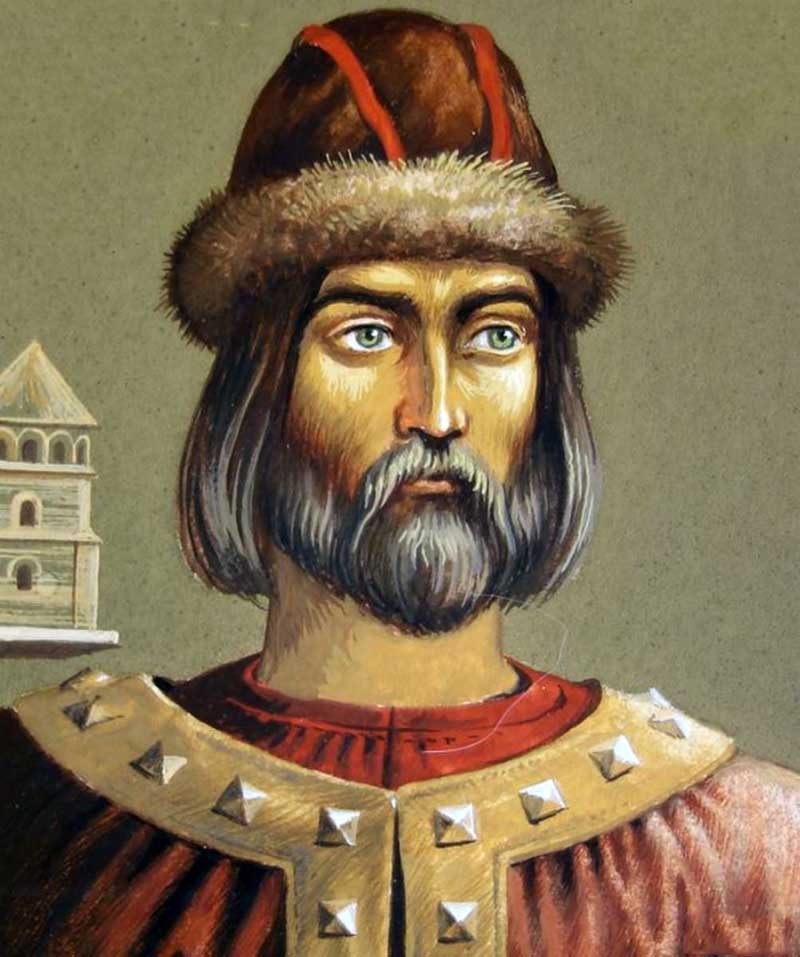 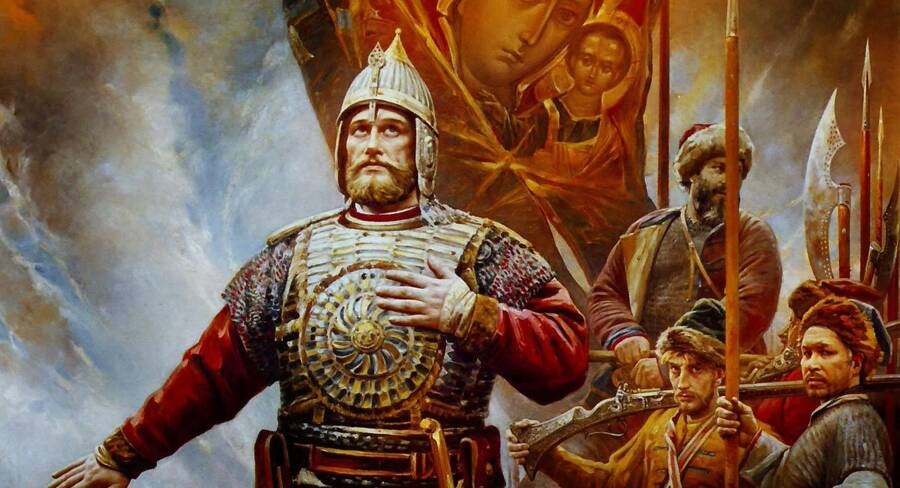 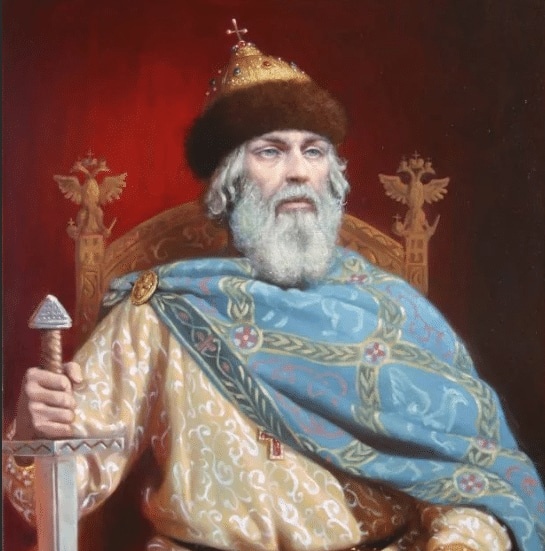 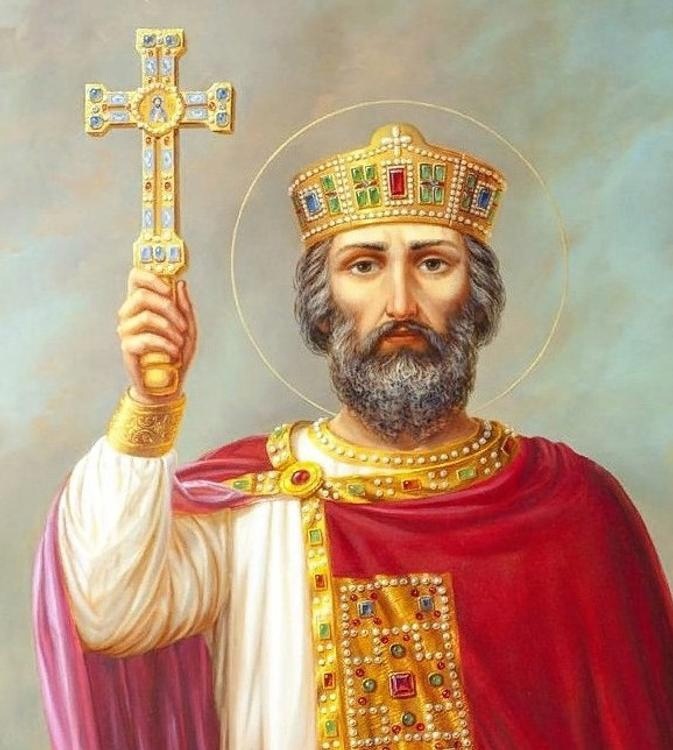 2
3
4
1
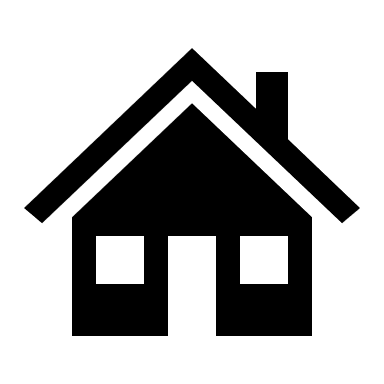 НА КАКОЙ КАРТИНЕ ИЗОБРАЖЕН ДМИТРИЙ ПОЖАРСКИЙ?
35 баллов
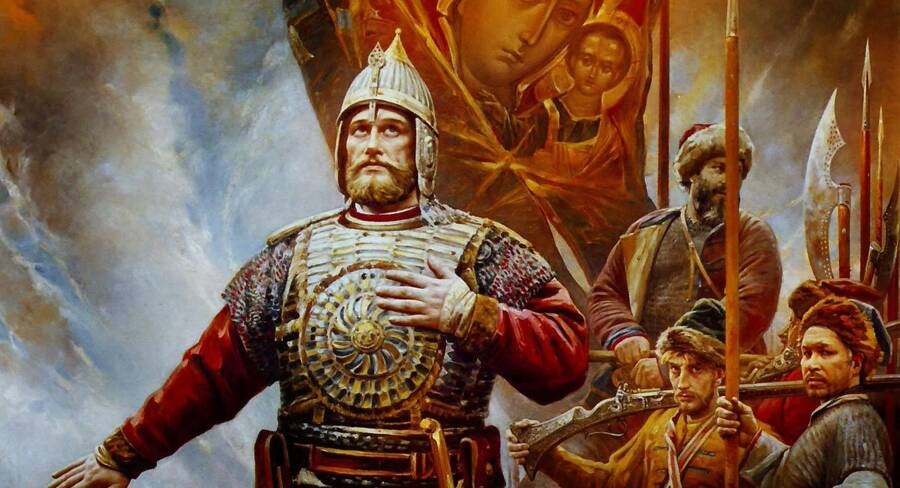 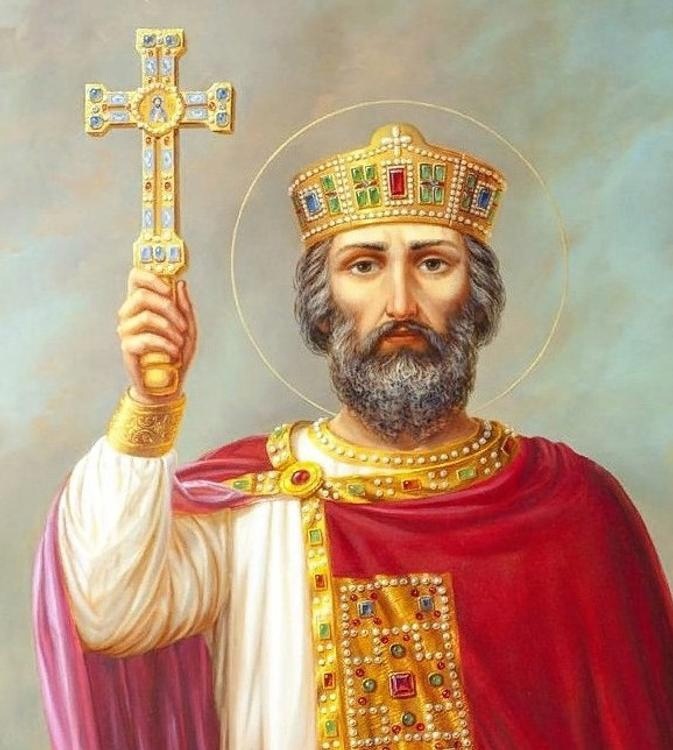 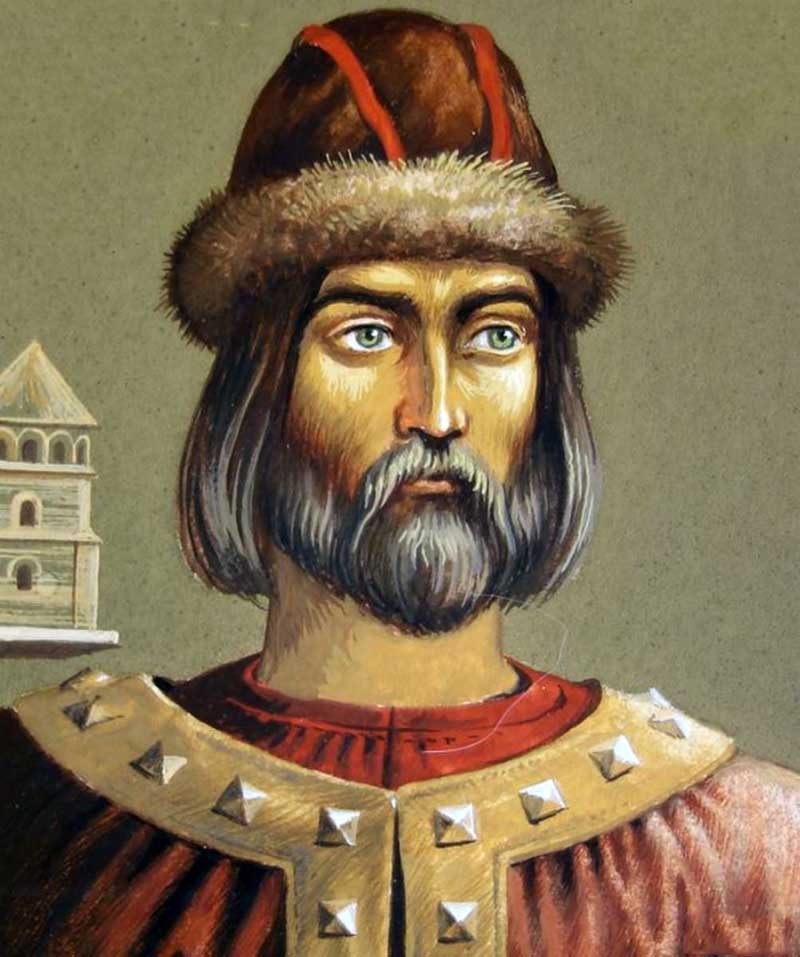 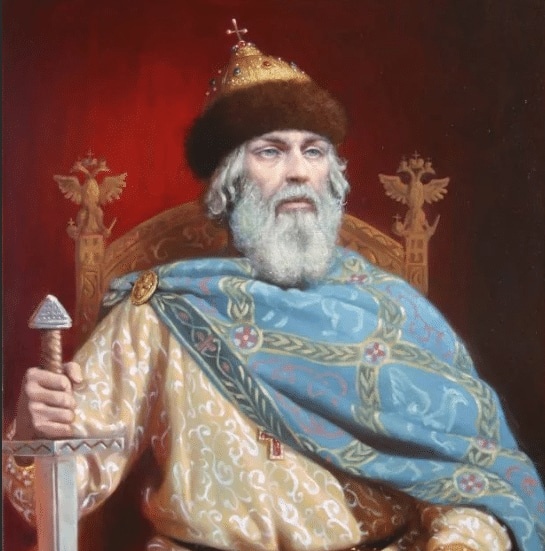 2
3
4
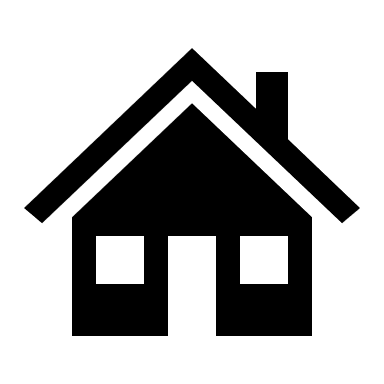 1
НА КАКОЙ КАРТИНЕ ИЗОБРАЖЕН КУЗЬМА МИНИН?
40 баллов
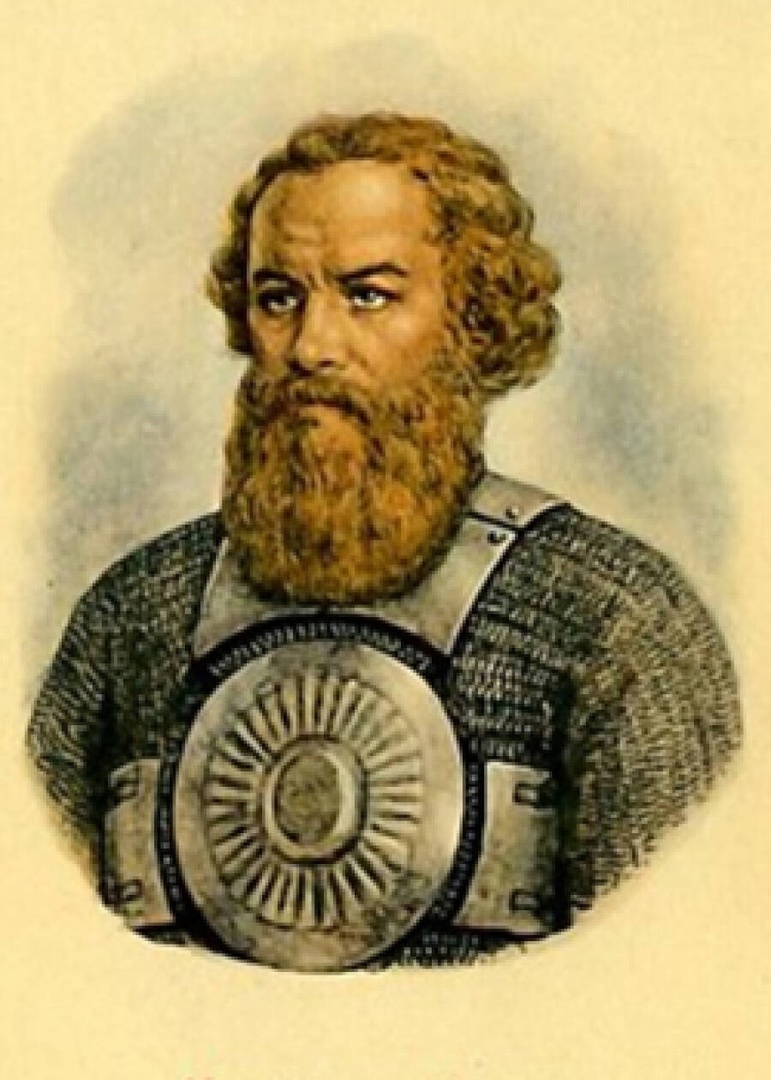 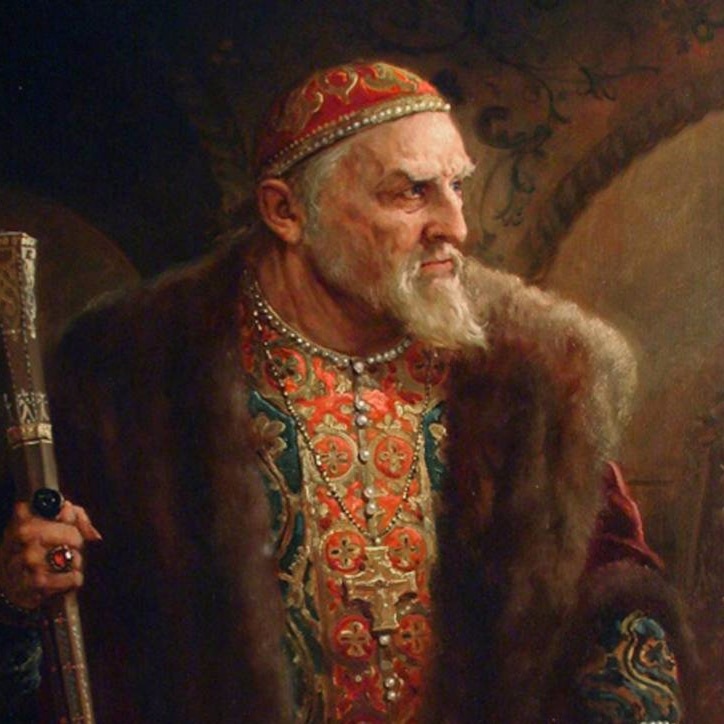 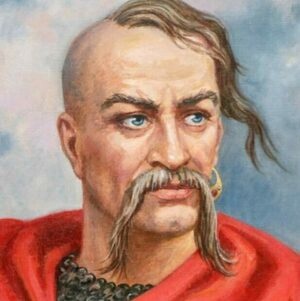 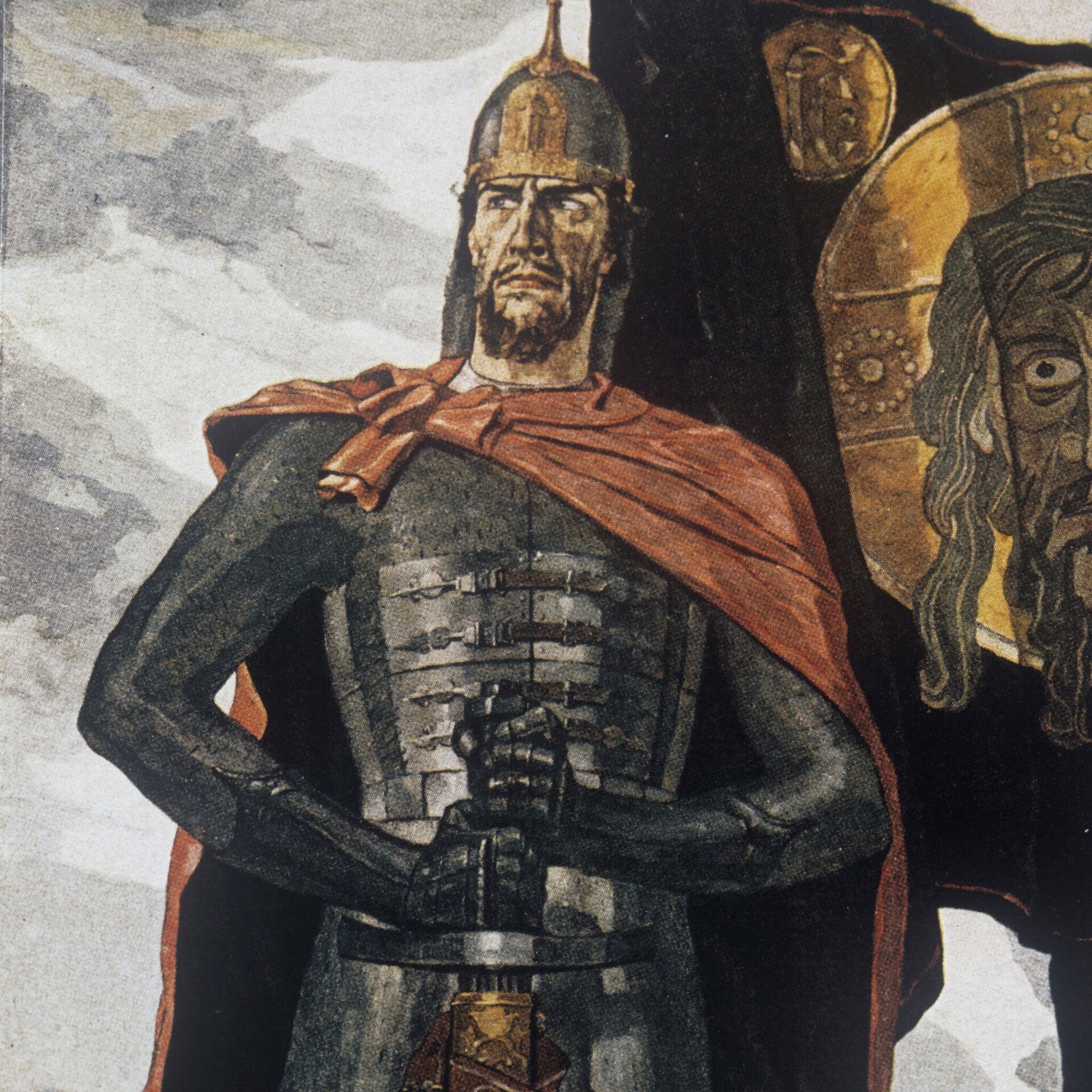 2
4
1
3
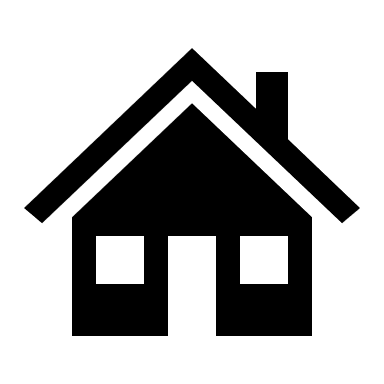 НА КАКОЙ КАРТИНЕ ИЗОБРАЖЕН КУЗЬМА МИНИН?
40 баллов
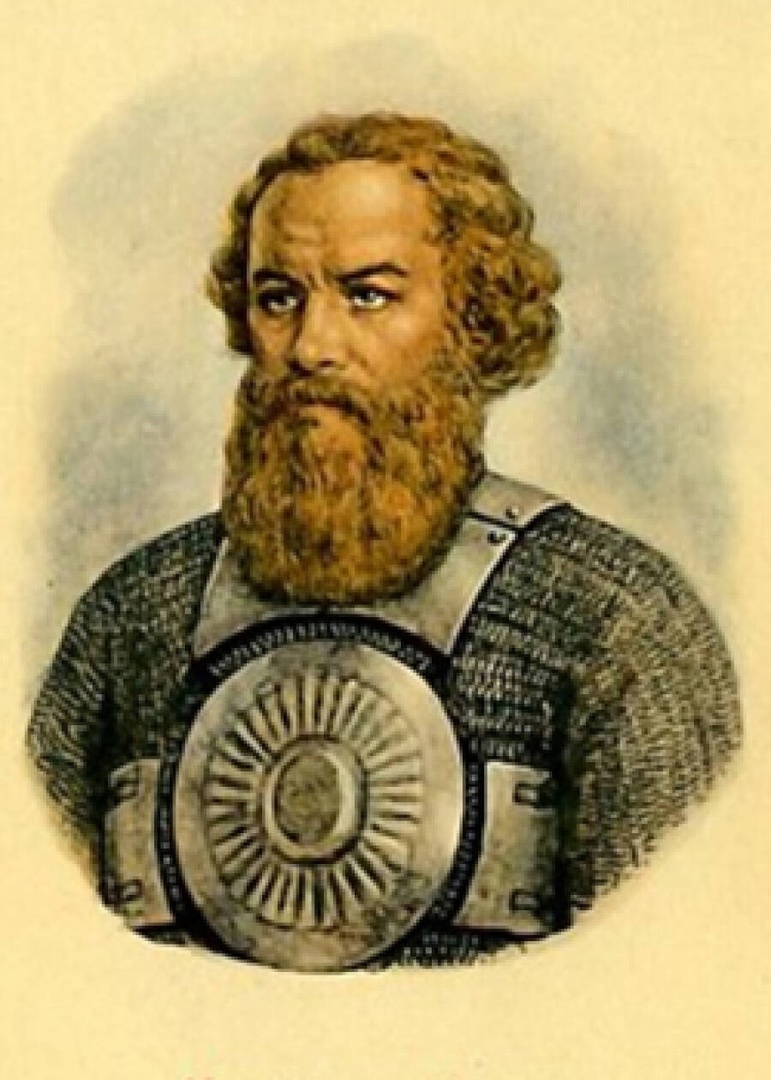 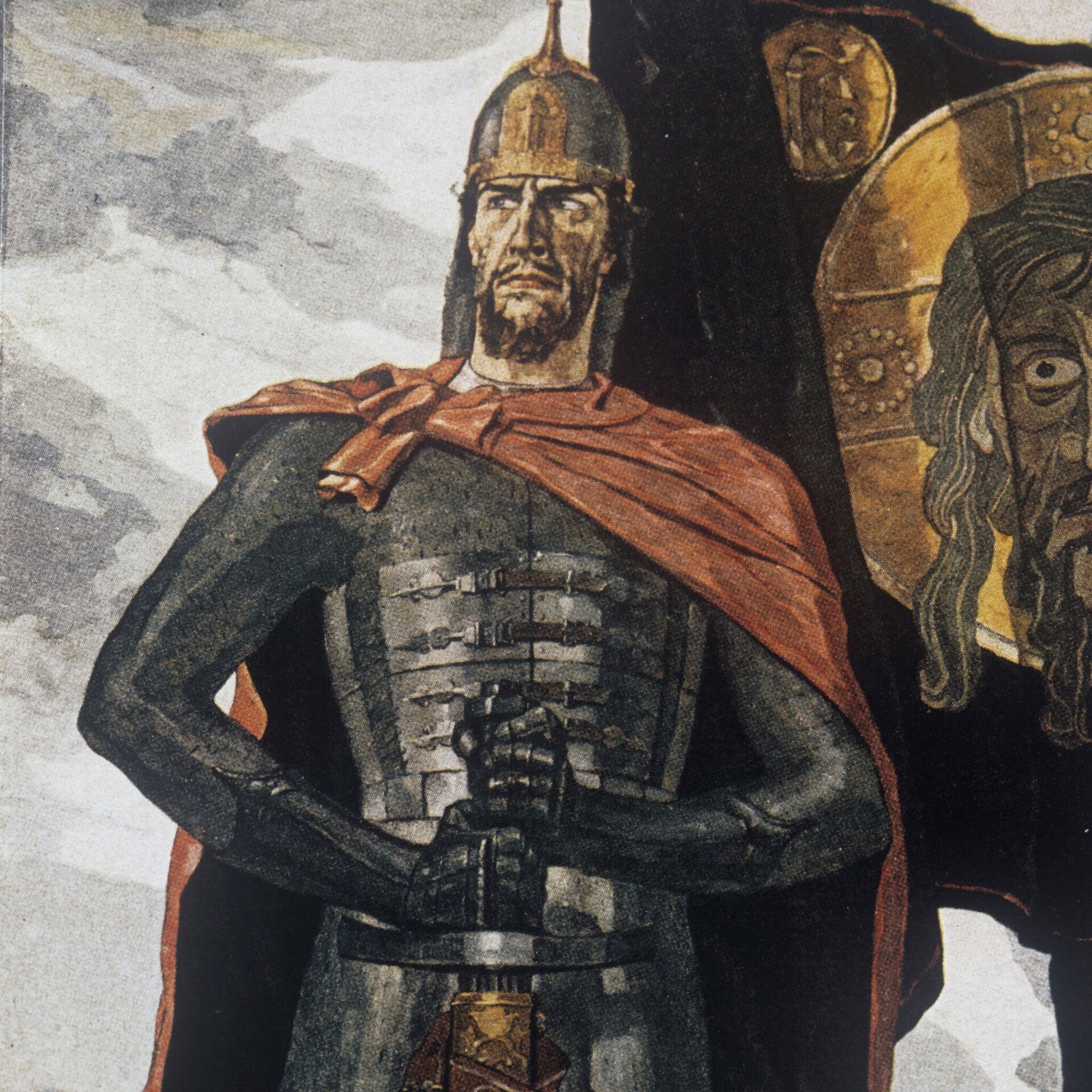 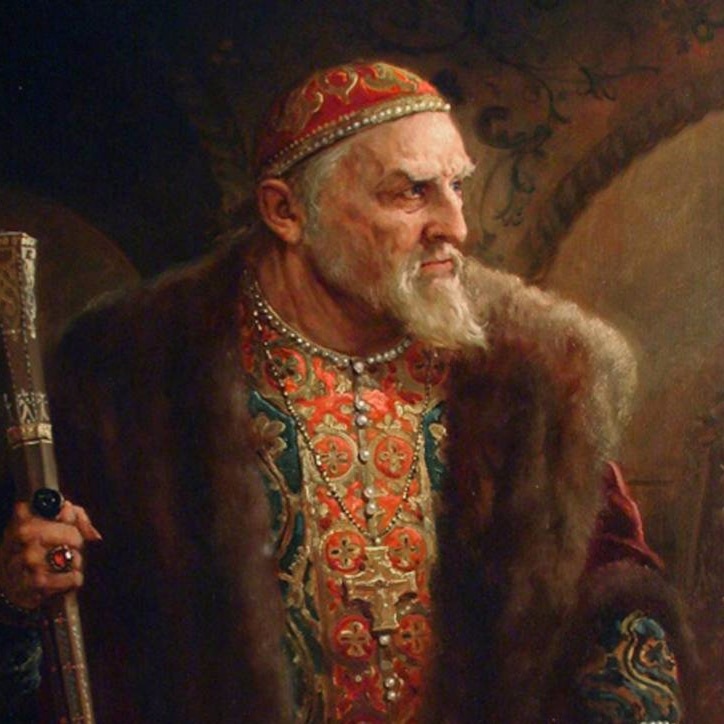 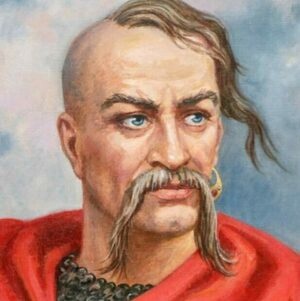 1
4
3
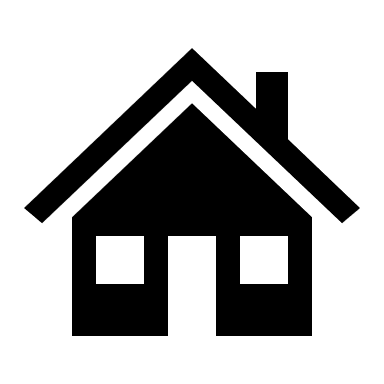 2
В ЧЕСТЬ КАКИХ ИСТОРИЧЕСКИХ ЛИЧНОСТЕЙ БЫЛ ВОЗДВИГНУТ ЭТОТ ПАМЯТНИК?
45 баллов
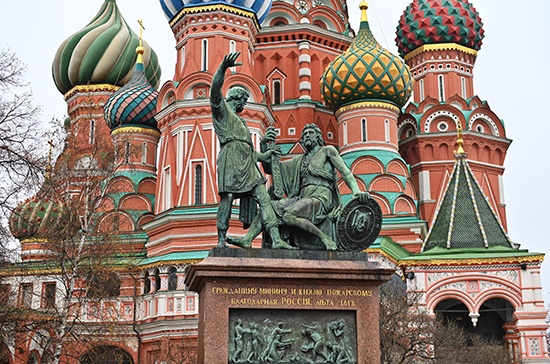 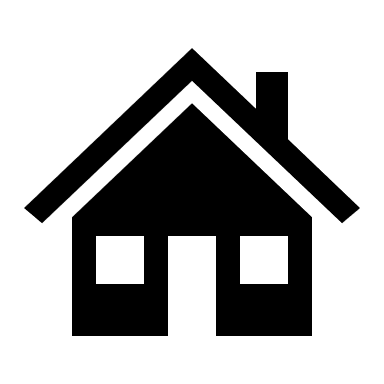 В ЧЕСТЬ КАКИХ ИСТОРИЧЕСКИХ ЛИЧНОСТЕЙ БЫЛ ВОЗДВИГНУТ ЭТОТ ПАМЯТНИК?
45 баллов
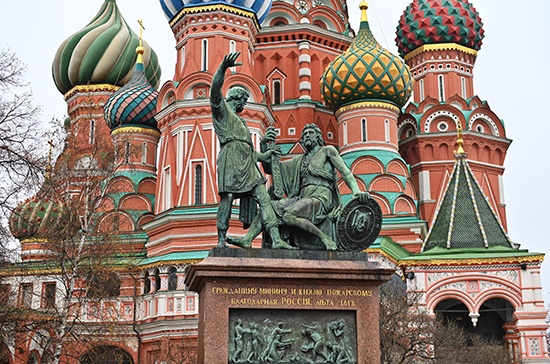 Ответ: на фотографии изображен памятник минину и пожарскому
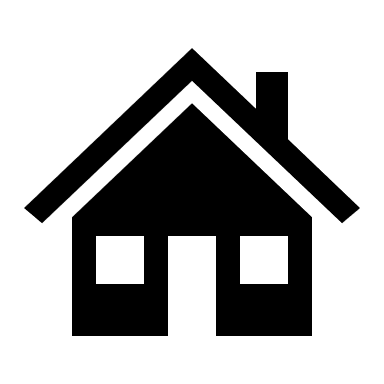 50 баллов
ОТ КАКИХ ВНЕШНИХ ВРАГОВ РУССКИЙ НАРОД ОСВОБОЖДАЛ СВОЮ ЗЕМЛЮ В ПЕРИОД СМУТЫ?
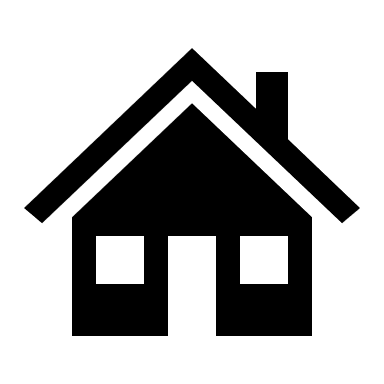 50 баллов
ОТ КАКИХ ВНЕШНИХ ВРАГОВ РУССКИЙ НАРОД ОСВОБОЖДАЛ СВОЮ ЗЕМЛЮ В ПЕРИОД СМУТЫ?
Ответ: от поляков и шведов
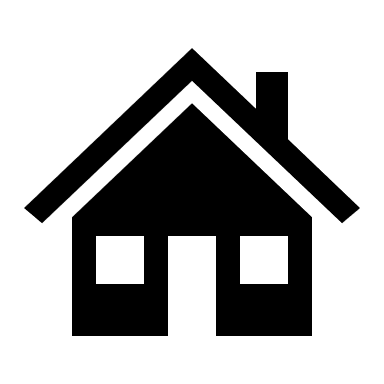 55 баллов
КАКИМ ОРУЖИЕМ СРАЖАЛИСЬ В БОЮ ЗА МОСКВУ КУЗЬМА МИНИН И ДМИТРИЙ ПОЖАРСКИЙ?
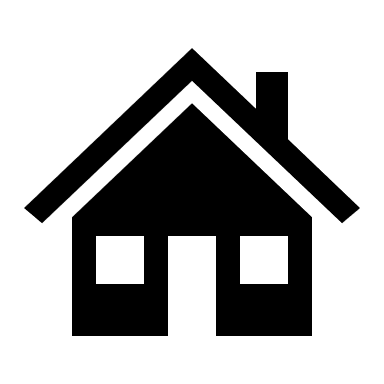 55 баллов
КАКИМ ОРУЖИЕМ СРАЖАЛИСЬ В БОЮ ЗА МОСКВУ КУЗЬМА МИНИН И ДМИТРИЙ ПОЖАРСКИЙ?
ОТВЕТ: САБЛЯ
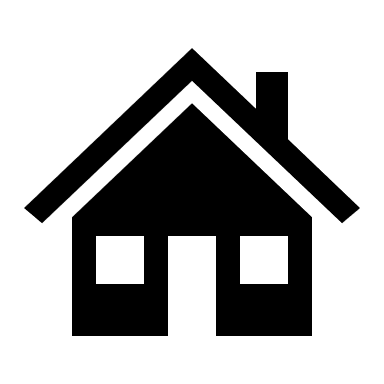 КАКОЙ ИКОНОЙ БЫЛИ БЛАГОСЛОВЛЕНЫ РУССКИЕ ВОИНЫ НА БИТВУ ЗА МОСКВУ?
60 баллов
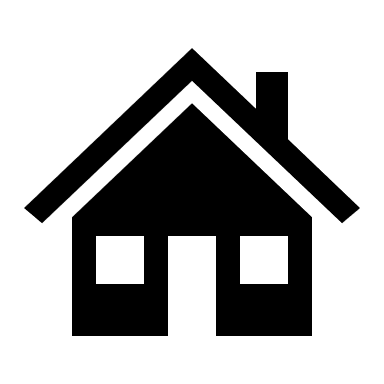 КАКОЙ ИКОНОЙ БЫЛИ БЛАГОСЛОВЛЕНЫ РУССКИЕ ВОИНЫ НА БИТВУ ЗА МОСКВУ?
60 баллов
ОТВЕТ: БОГОРОДИЦА
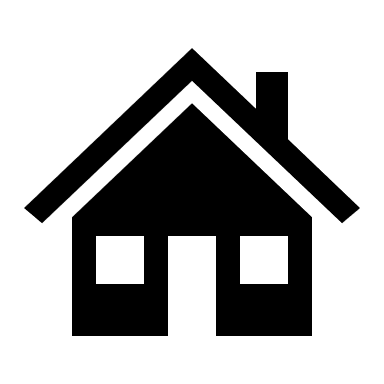 65 баллов
ВЧЕРА БЫЛО, СЕГОДНЯ ЕСТЬ, ЗАВТРА БУДЕТ?
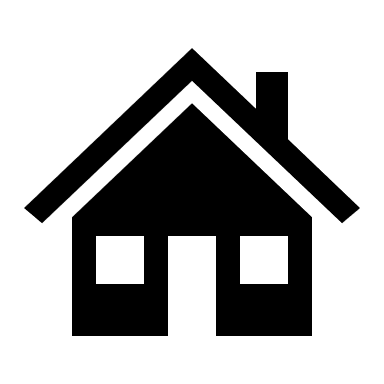 65 баллов
ВЧЕРА БЫЛО, СЕГОДНЯ ЕСТЬ, ЗАВТРА БУДЕТ?
ОТВЕТ: ВРЕМЯ
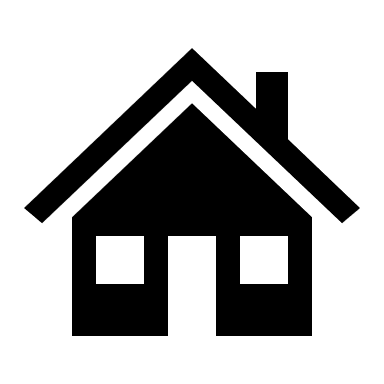 ФЕДОР ИВАНОВИЧ- ПОСЛЕДНИЙ РЮРИКОВИЧ
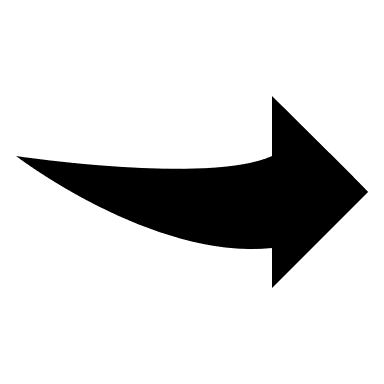 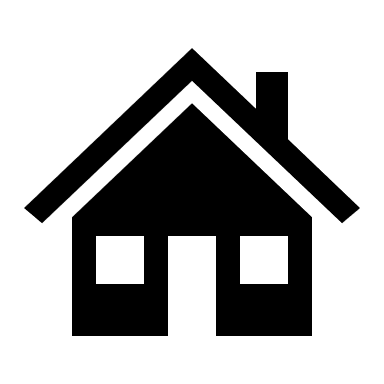 10 баллов
ПОД КАКИМ ИМЕНЕМ БЫЛ ЕЩЕ ИЗВЕСТЕН ФЕДОР ИВАНОВИЧ?
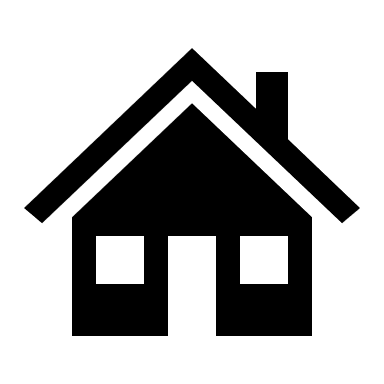 10 баллов
ПОД КАКИМ ИМЕНЕМ БЫЛ ЕЩЕ ИЗВЕСТЕН ФЕДОР ИВАНОВИЧ?
ОТВЕТ: ФЕДОР БЛАЖЕННЫЙ
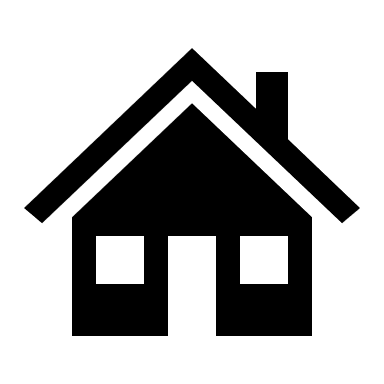 20 баллов
СКОЛЬКО ДЕТЕЙ (НАСЛЕДНИКОВ) БЫЛО У ФЕДОРА ИВАНОВИЧА?
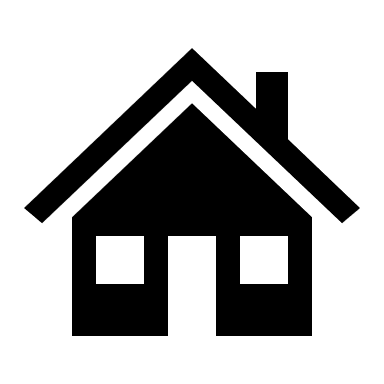 20 баллов
СКОЛЬКО ДЕТЕЙ (НАСЛЕДНИКОВ) БЫЛО У ФЕДОРА ИВАНОВИЧА?
ОТВЕТ: ДЕТЕЙ НЕ БЫЛО
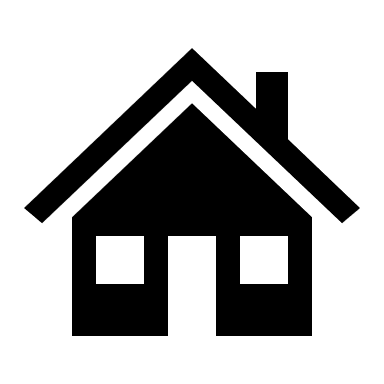 В КАКОМ ГОДУ БЫЛО ЗАВЕРШЕНО ПРИ ФЕДОРЕ ИВАНОВИЧЕ СТРОИТЕЛЬСТВО В МОСКВЕ «БЕЛОГО ГОРОДА»?
30 баллов
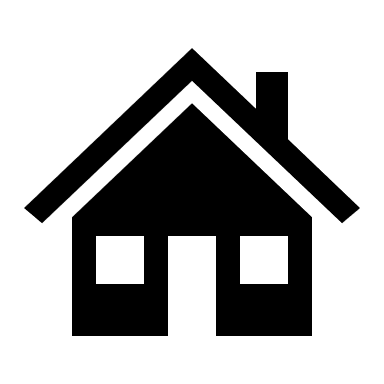 В КАКОМ ГОДУ БЫЛО ЗАВЕРШЕНО ПРИ ФЕДОРЕ ИВАНОВИЧЕ СТРОИТЕЛЬСТВО В МОСКВЕ «БЕЛОГО ГОРОДА»?
30 баллов
ОТВЕТ: 1591
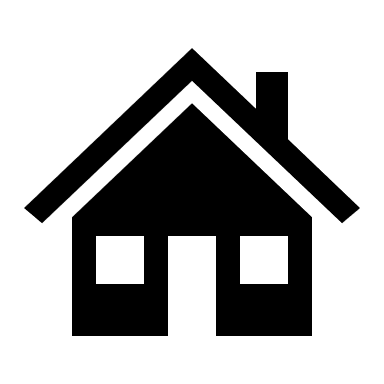 КАКОЙ УКАЗ БЫЛ ПРИНЯТ В 1597 ГОДУ?
40 баллов
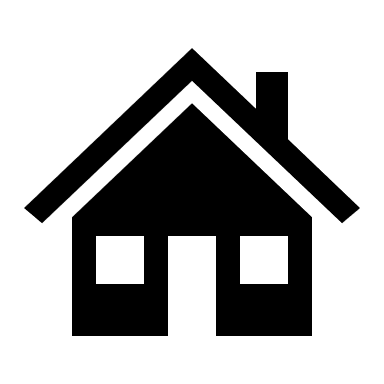 КАКОЙ УКАЗ БЫЛ ПРИНЯТ В 1597 ГОДУ?
40 баллов
ОТВЕТ: УКАЗ ОБ УРОЧНЫХ ЛЕТАХ
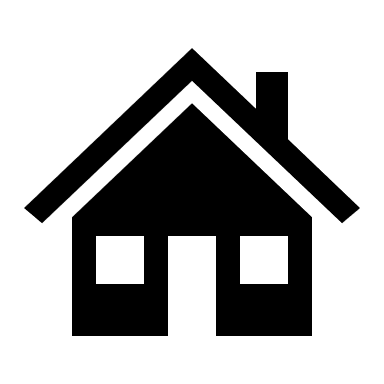 КАК НАЗЫВАЛСЯ ДАННЫЙ УКАЗ?
50 баллов
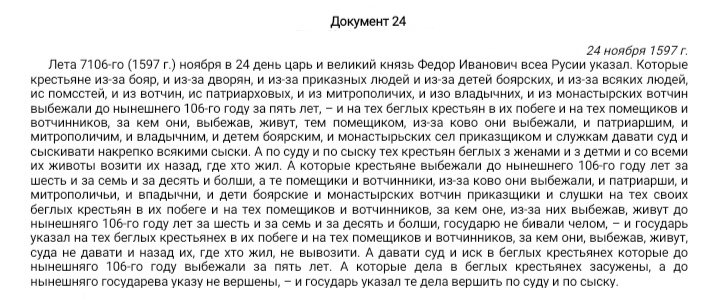 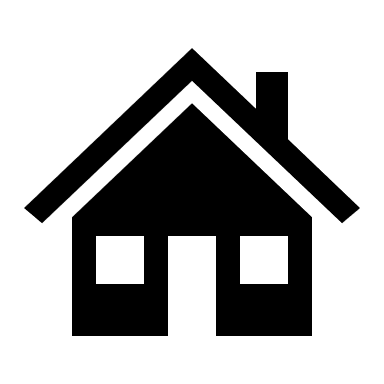 КАК НАЗЫВАЛСЯ ДАННЫЙ УКАЗ?
50 баллов
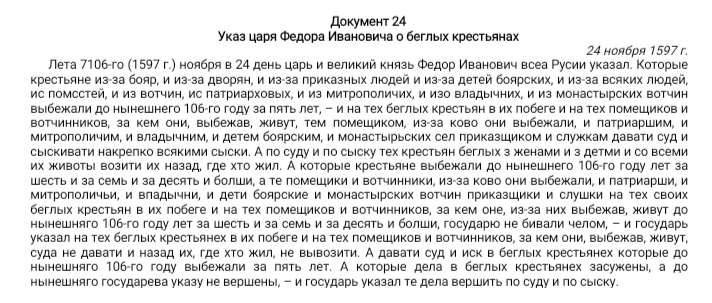 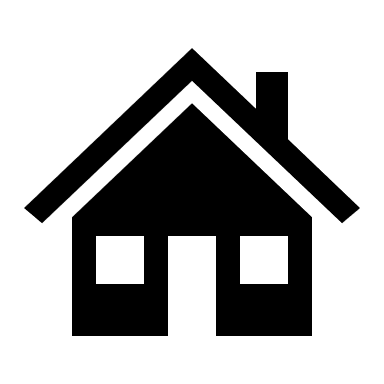 МИХАИЛ ФЕДОРОВИЧ РОМАНОВ НА ТРОНЕ
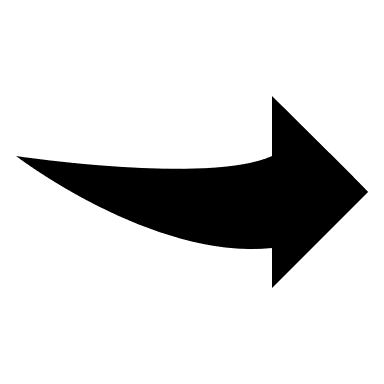 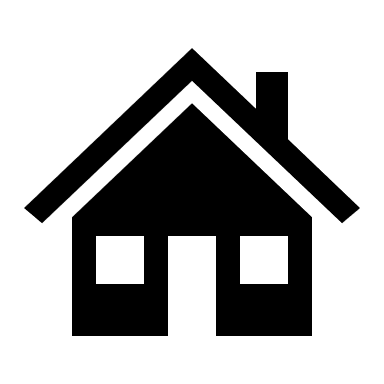 ПЕРВЫМ РУССКИМ ЦАРЕМ ИЗ ДИНАСТИИ РОМАНОВЫХ СТАЛ:
10 баллов
а) АЛЕКСЕЙ МИХАЙЛОВИЧб) ПЕТР АЛЕКСЕЕВИЧв) МИХАИЛ ФЕДОРОВИЧ
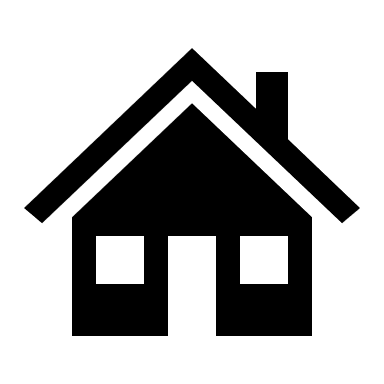 ПЕРВЫМ РУССКИМ ЦАРЕМ ИЗ ДИНАСТИИ РОМАНОВЫХ СТАЛ:
10 баллов
а) АЛЕКСЕЙ МИХАЙЛОВИЧб) ПЕТР АЛЕКСЕЕВИЧв) МИХАИЛ ФЕДОРОВИЧ
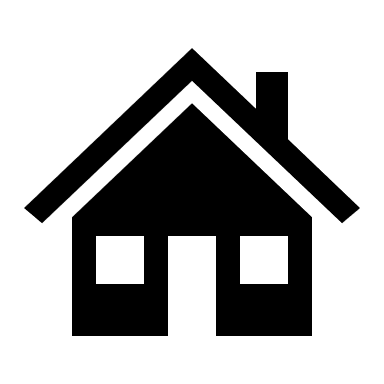 НА КАКОЙ КАРТИНЕ ИЗОБРАЖЕН МИХАИЛ ФЕДОРОВИЧ?
20 баллов
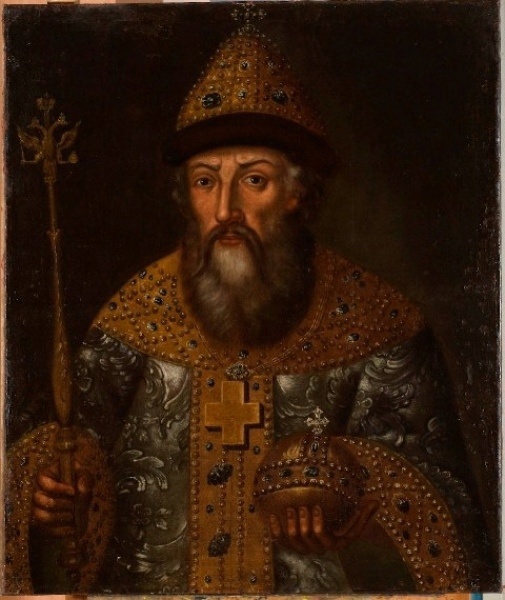 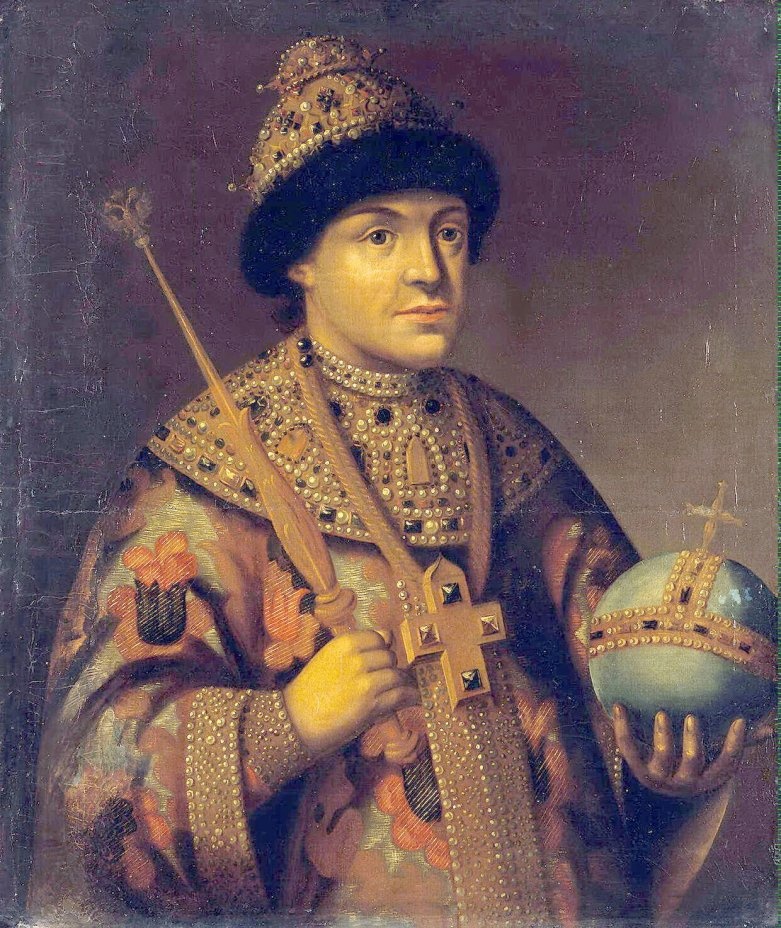 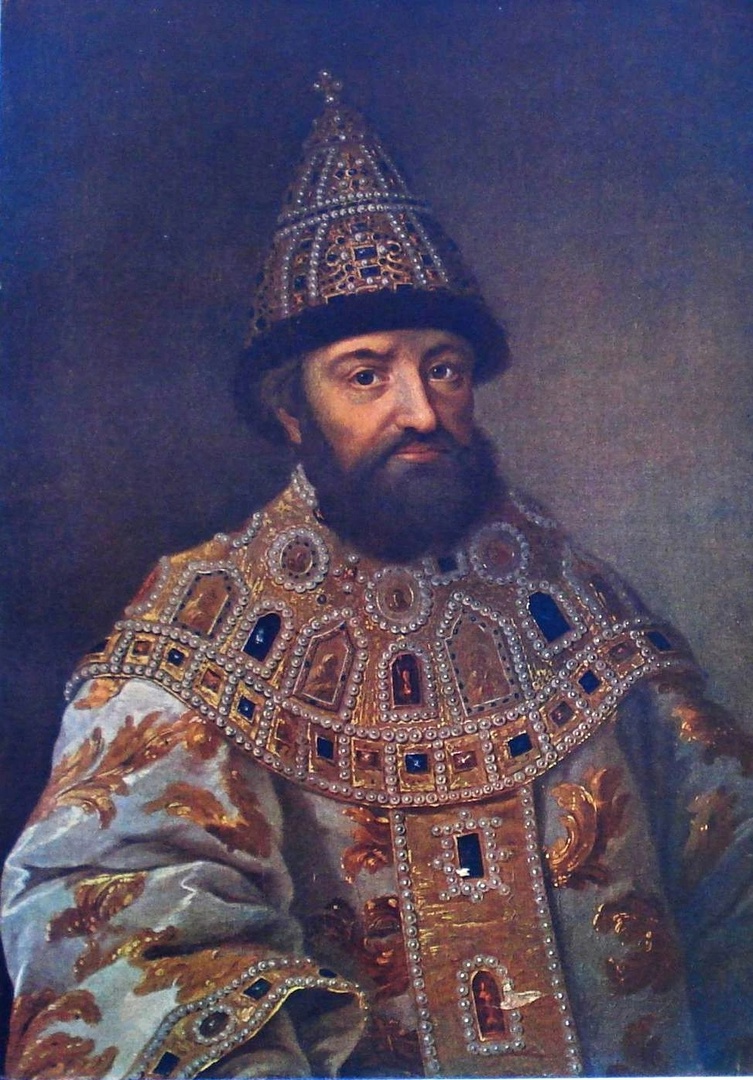 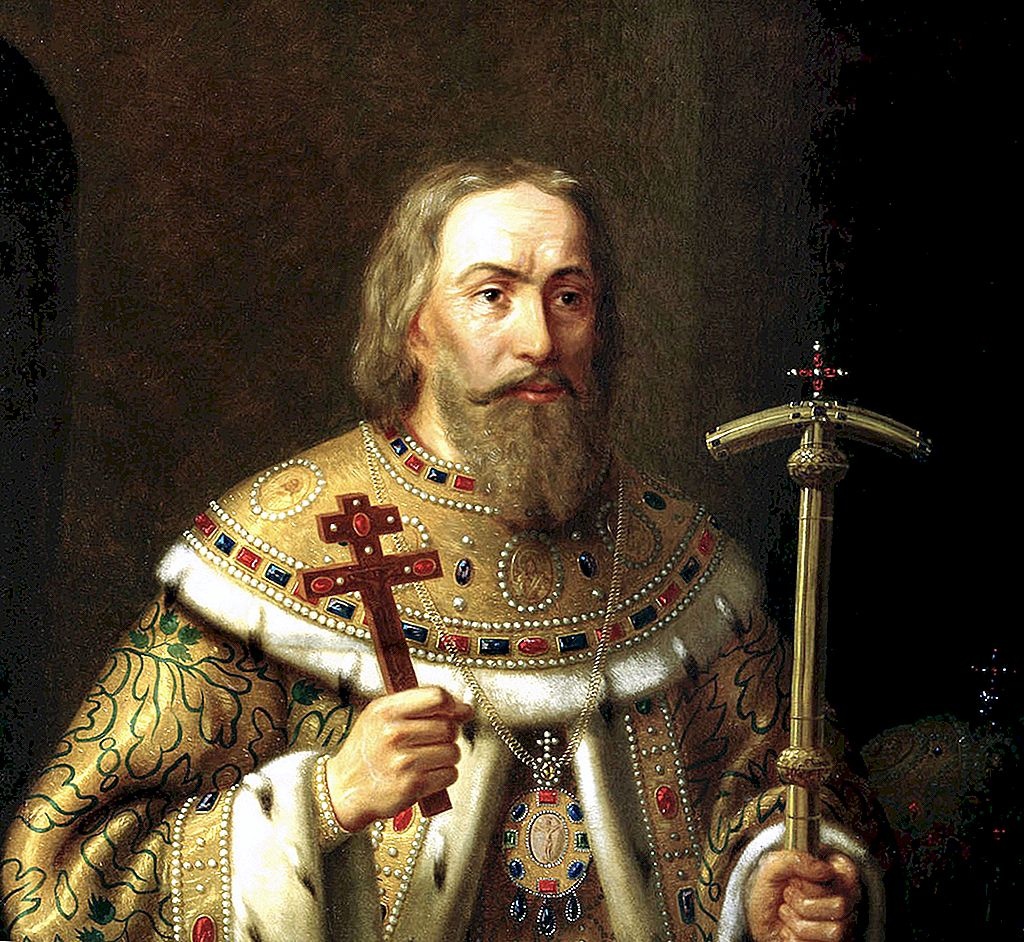 4
1
2
3
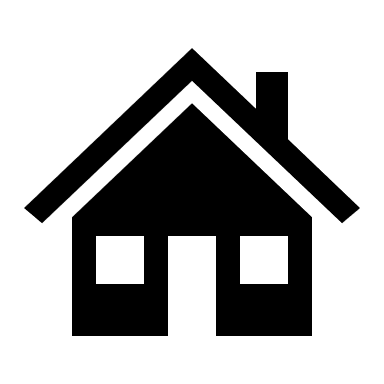 НА КАКОЙ КАРТИНЕ ИЗОБРАЖЕН МИХАИЛ ФЕДОРОВИЧ?
20 баллов
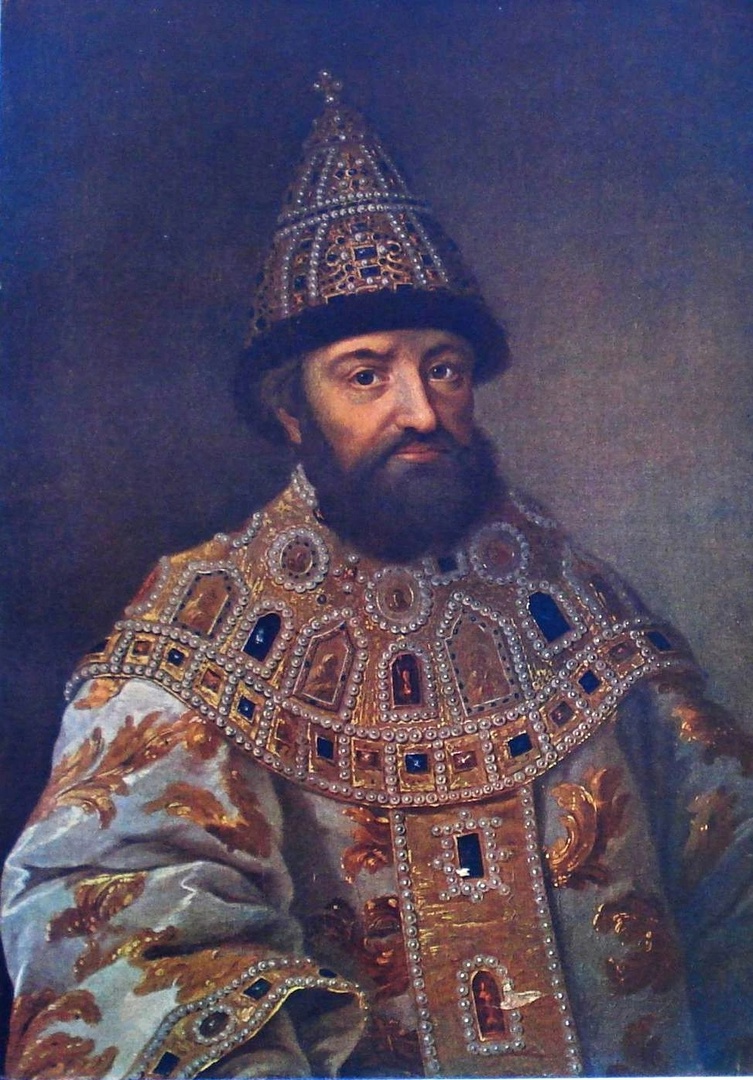 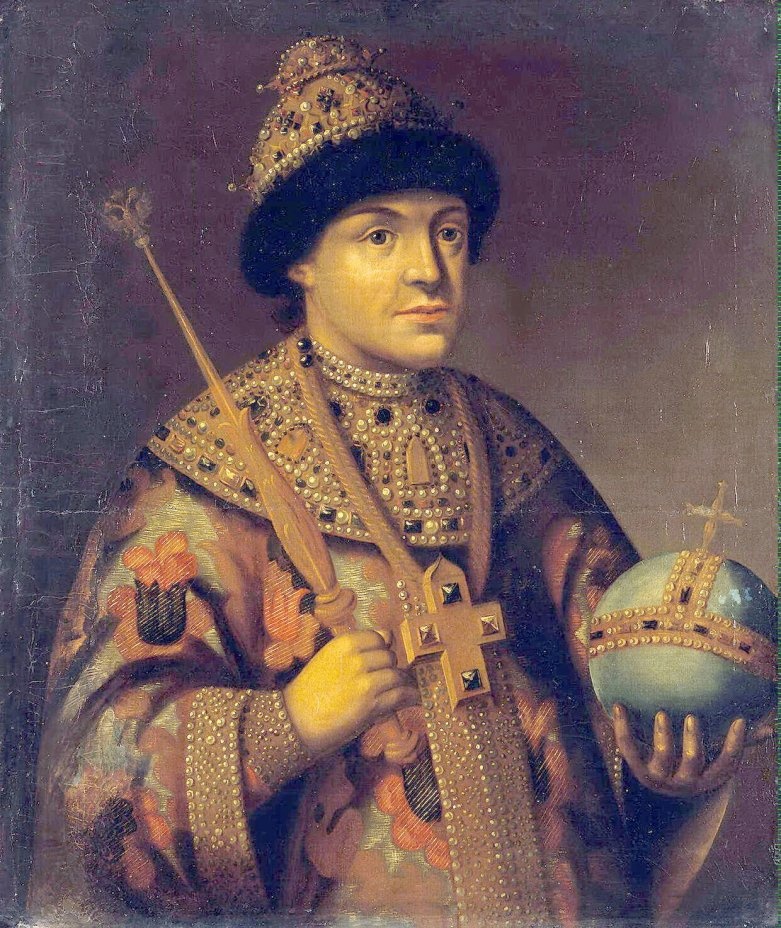 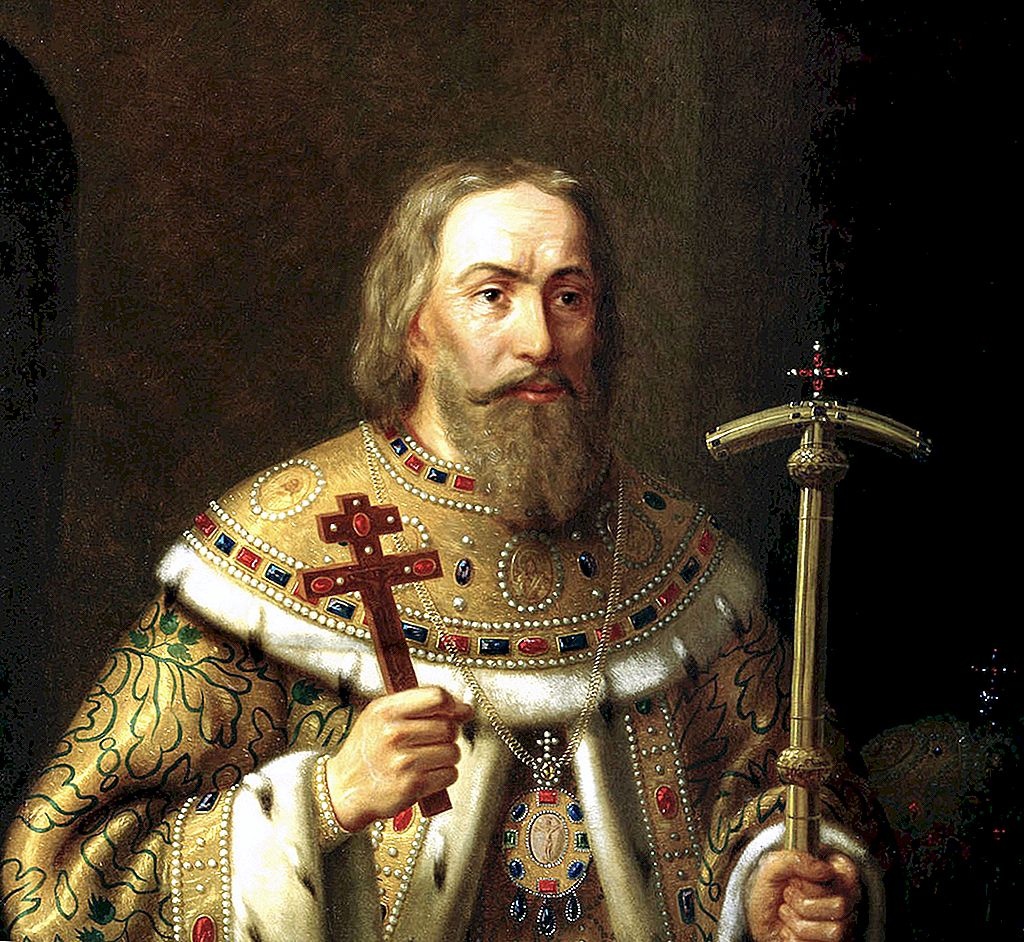 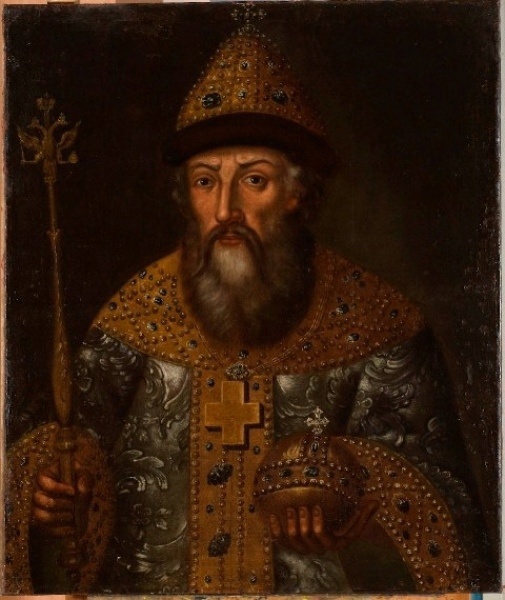 4
2
1
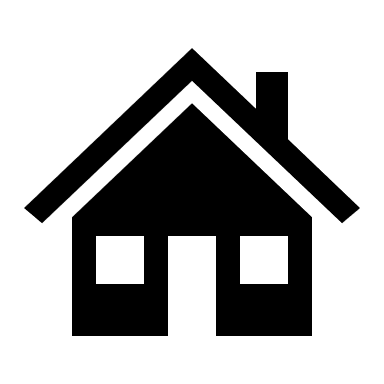 3
30 баллов
КОМУ И ГДЕ БЫЛ УСТАНОВЛЕН ЭТОТ ПАМЯТНИК?
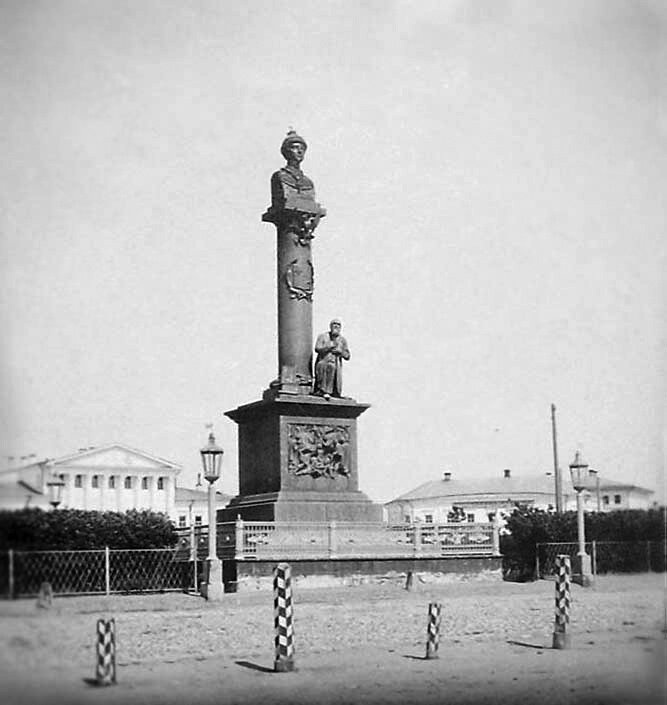 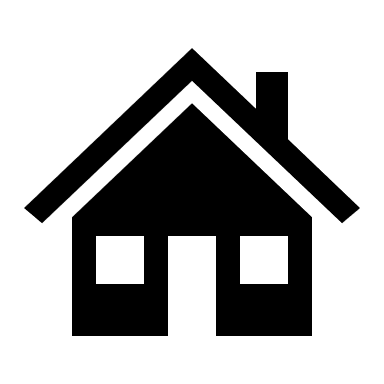 30 баллов
КОМУ И ГДЕ БЫЛ УСТАНОВЛЕН ЭТОТ ПАМЯТНИК?
ОТВЕТ: ПАМЯТНИК ЦАРЮ МИХАИЛУ ФЕДОРОВТИЧУ И ИВАНУ СУСАНИНУ, ГОРОД КОСТРОМА
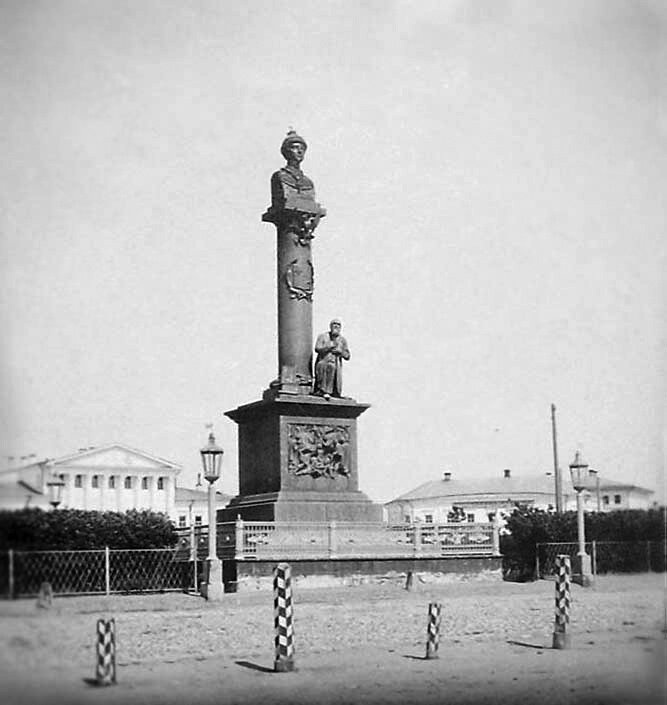 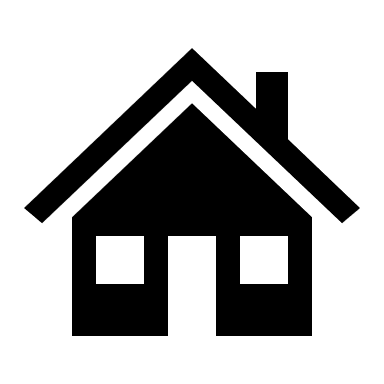 В ЧЕМ ЗАКЛЮЧАЕТСЯ ПОДВИГ ИВАНА СУСАНИНА?
40 баллов
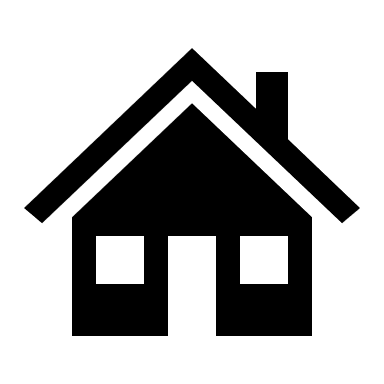 В ЧЕМ ЗАКЛЮЧАЕТСЯ ПОДВИГ ИВАНА СУСАНИНА?
40 баллов
Ответ: Сусанин завел в лесные дебри и на болота вражеский отряд, пытавшийся добраться до будущего государя и его матери, которые жили в своем имении на Костромской земле. Этот подвиг стоил жизни самому проводнику, но избавил от гибели державного отрока.
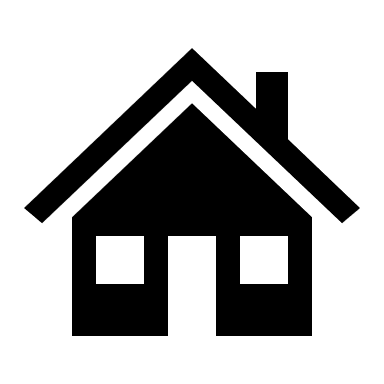 КОМУ ПОСВЯЩЕНА ДАННАЯ ОПЕРА?
50 баллов
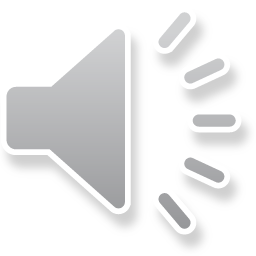 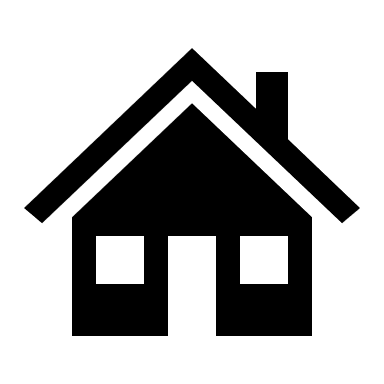 КОМУ ПОСВЯЩЕНА ДАННАЯ ОПЕРА?
50 баллов
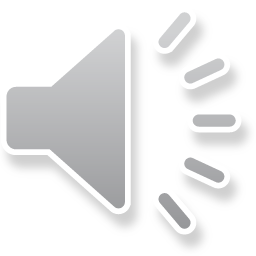 ОТВЕТ: ИВАНУ СУСАНИНУ
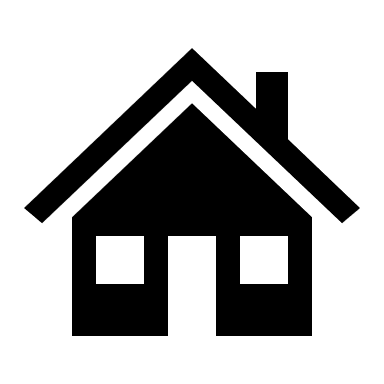